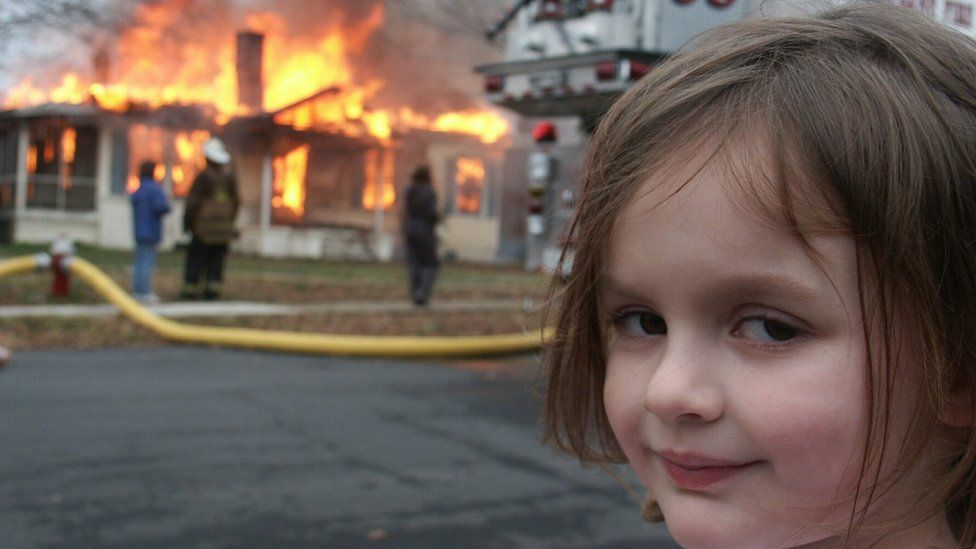 State of the Nation
An overview of capital market conditionsRichard Lunt FIA
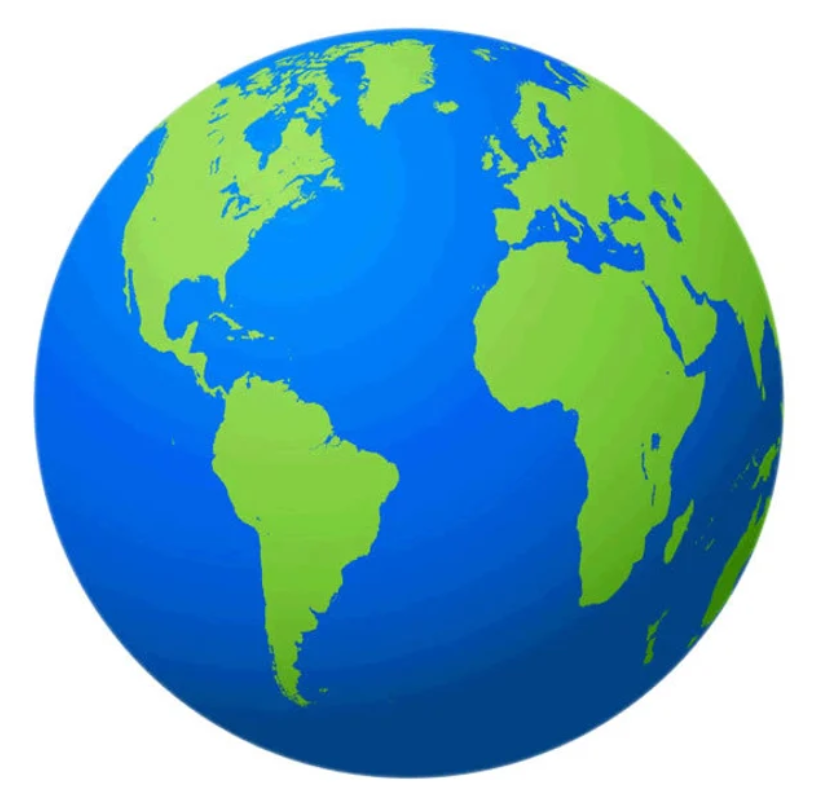 Global equity markets – 2022 to-date
Significant global developed market equity falls
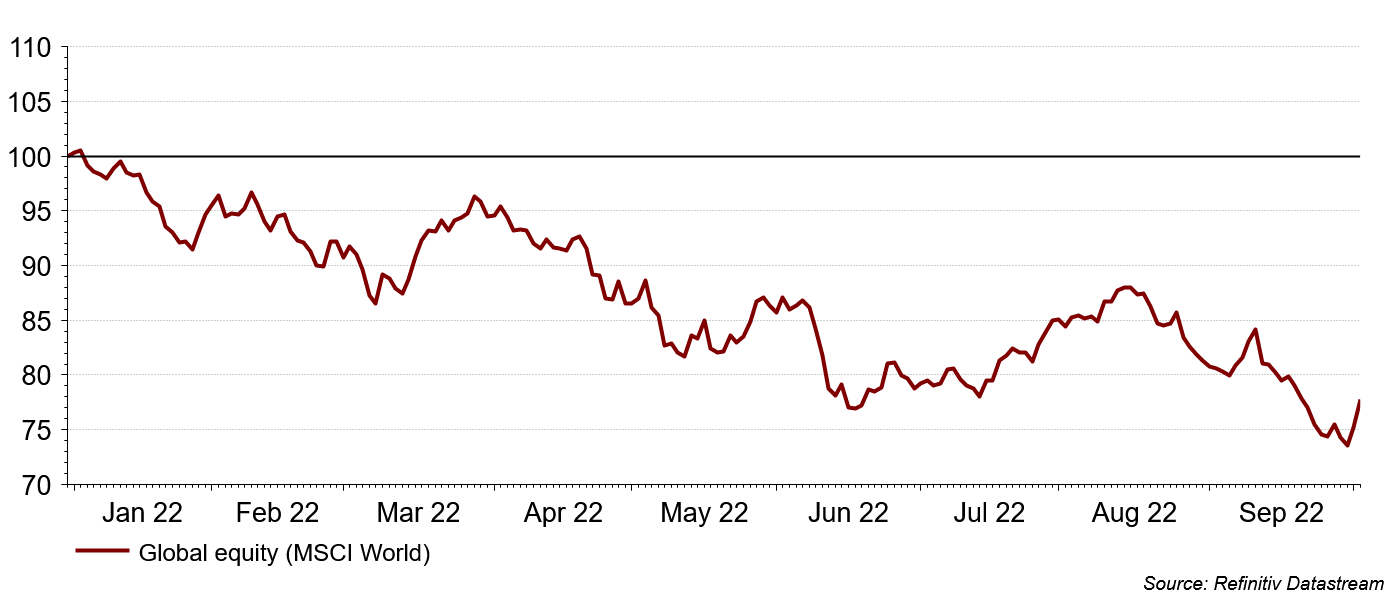 2
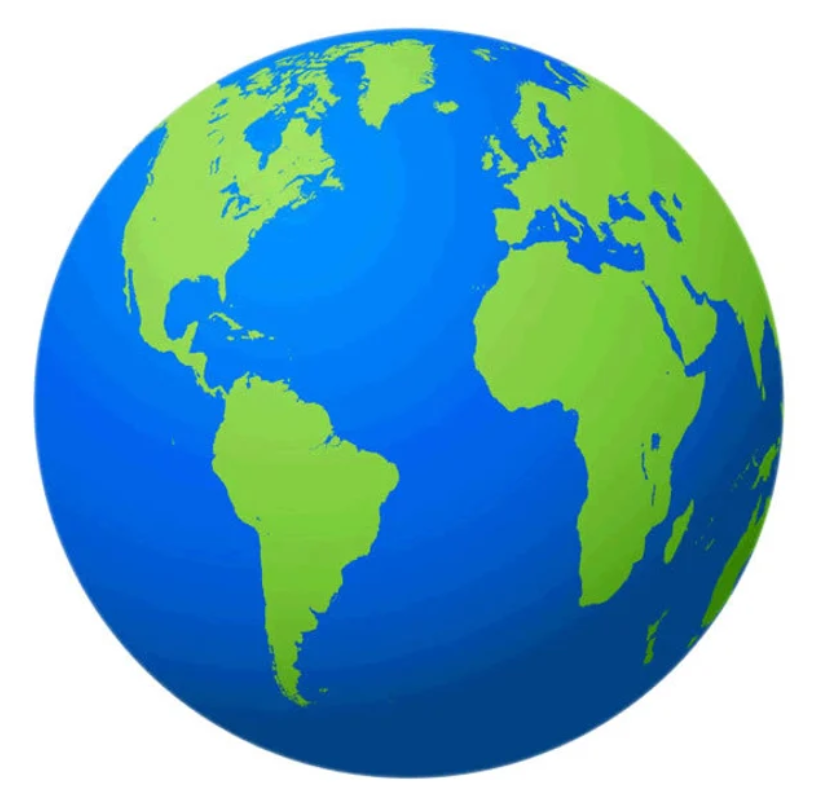 Why have global markets struggled?
There are a few main reasons
Man-made
Nature
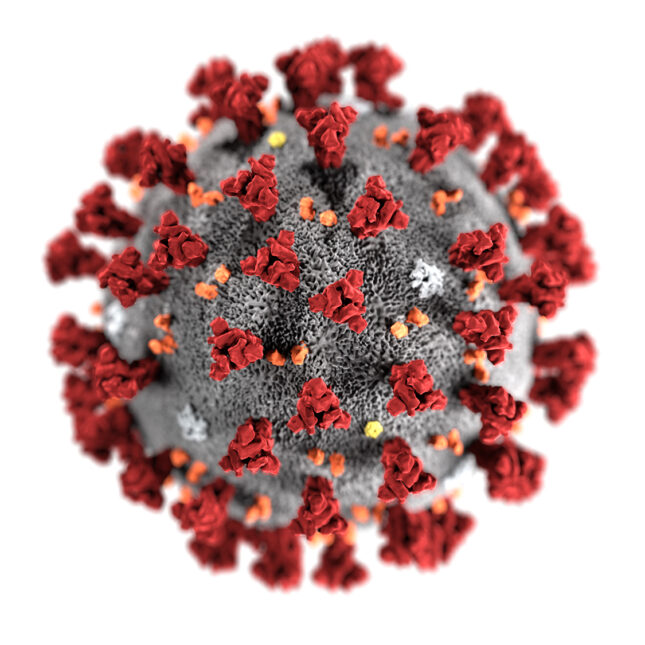 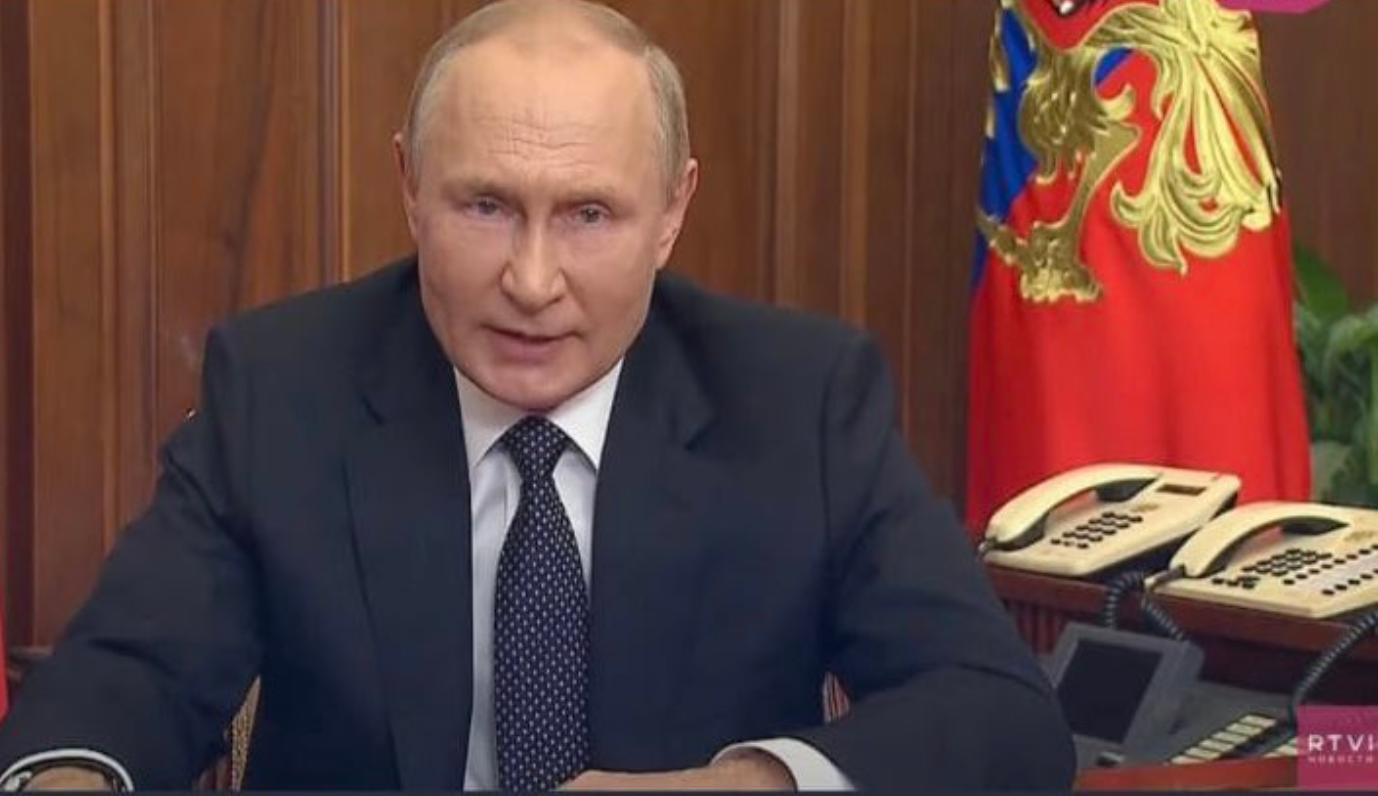 3
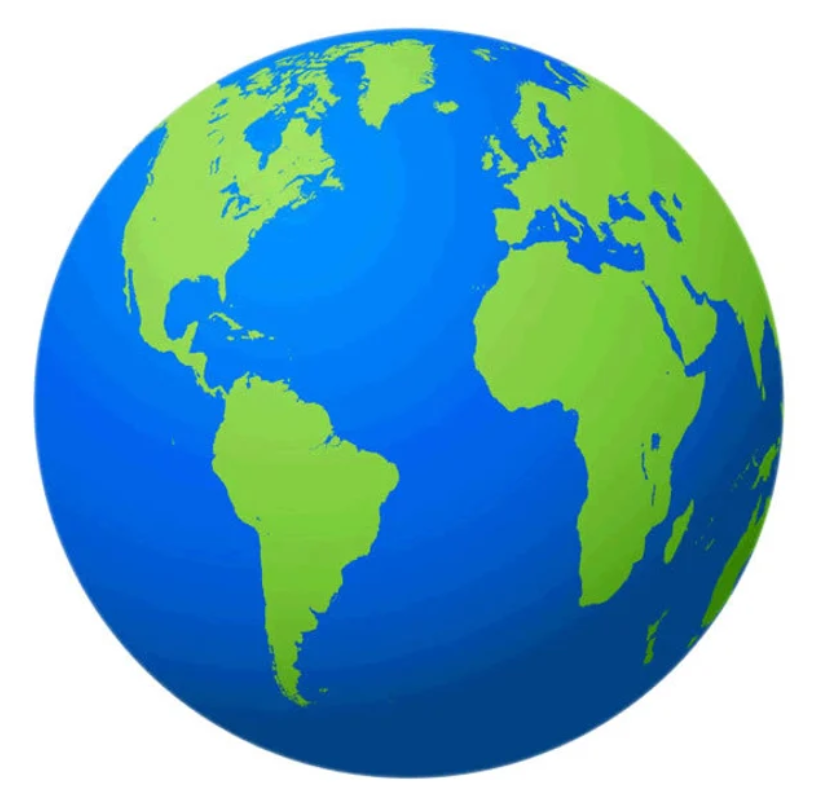 Significant rise in commodity prices to mid-year
Oil and gas futures both significantly increased
Oil Price
Gas Price
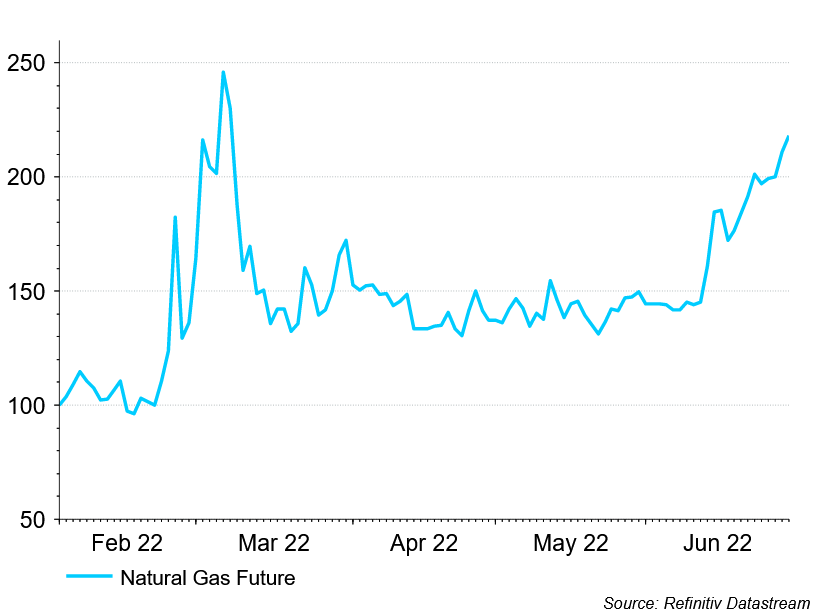 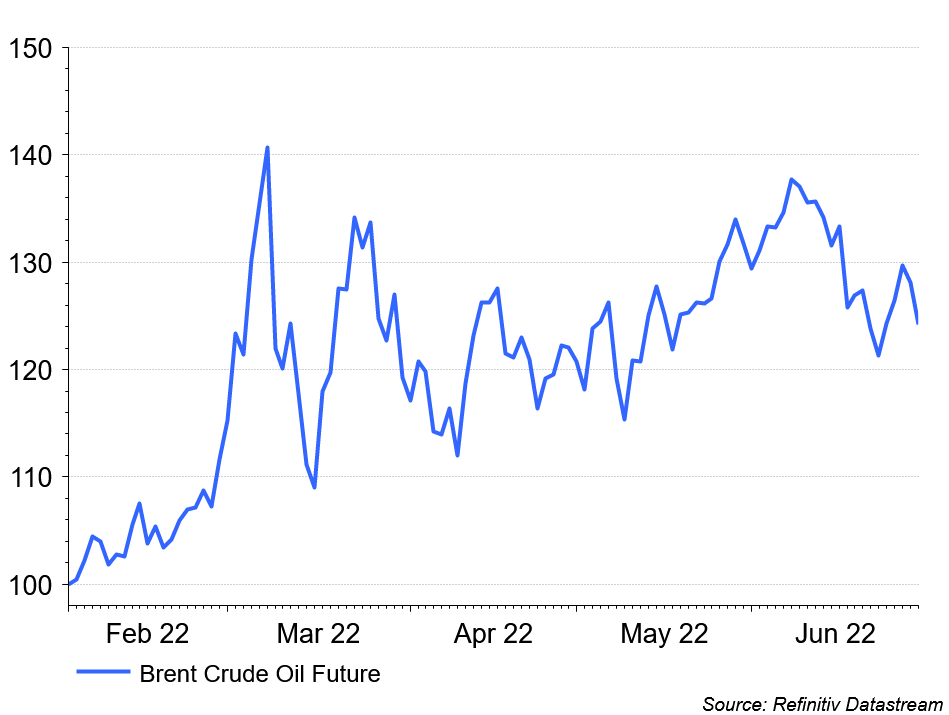 4
But wait… has the UK bucked the global economic trend?
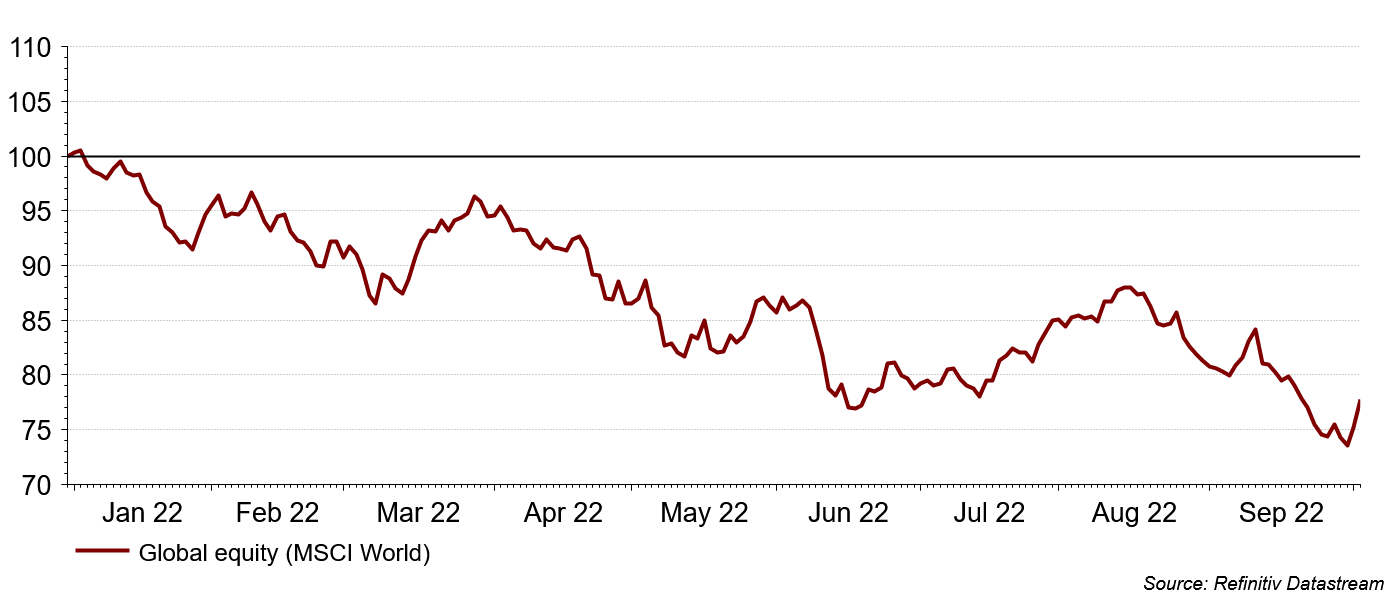 5
But wait… has the UK bucked the global economic trend?
UK equity performance has bucked the trend…but why?
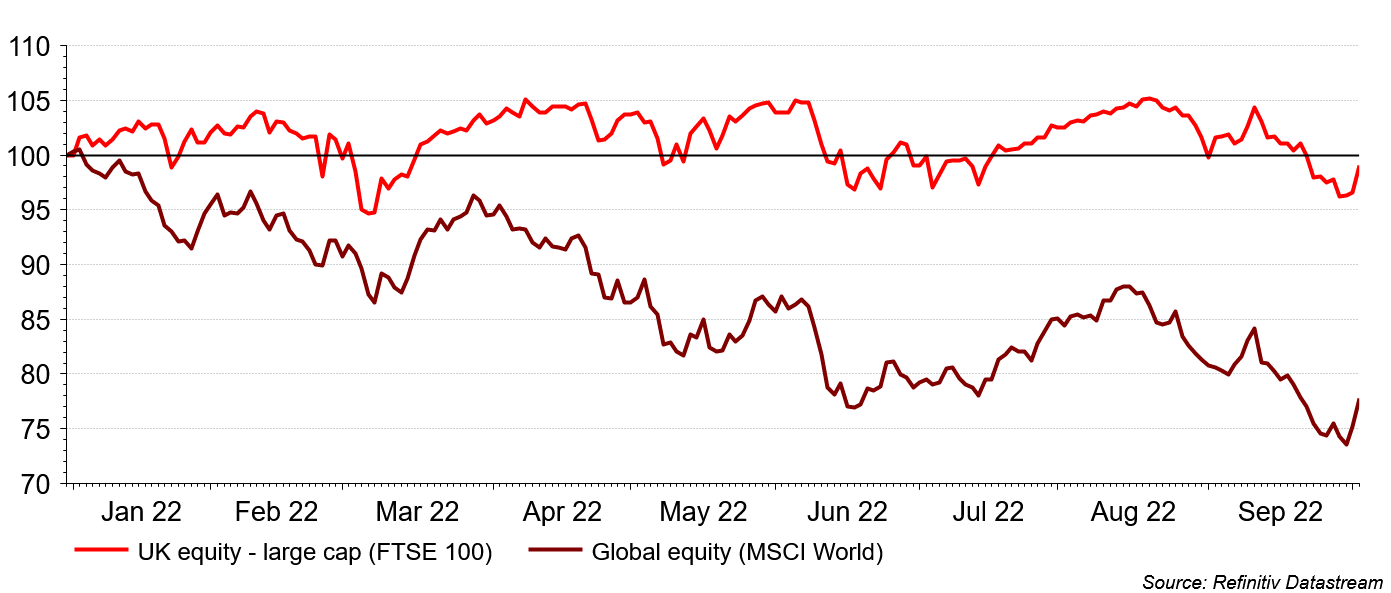 6
Let me tell you about the UK…
Blighty…a summary
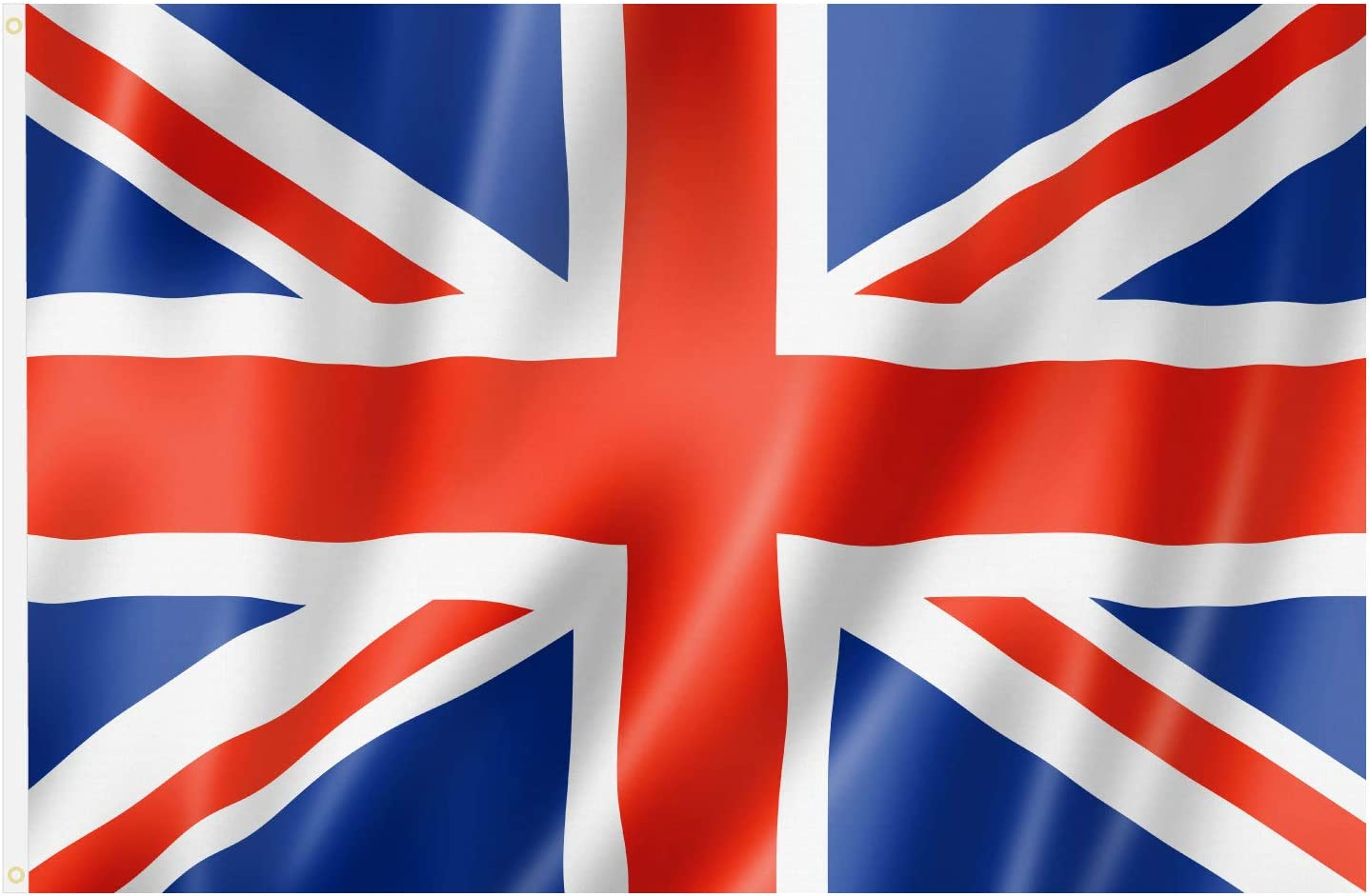 7
Let me tell you about the UK…
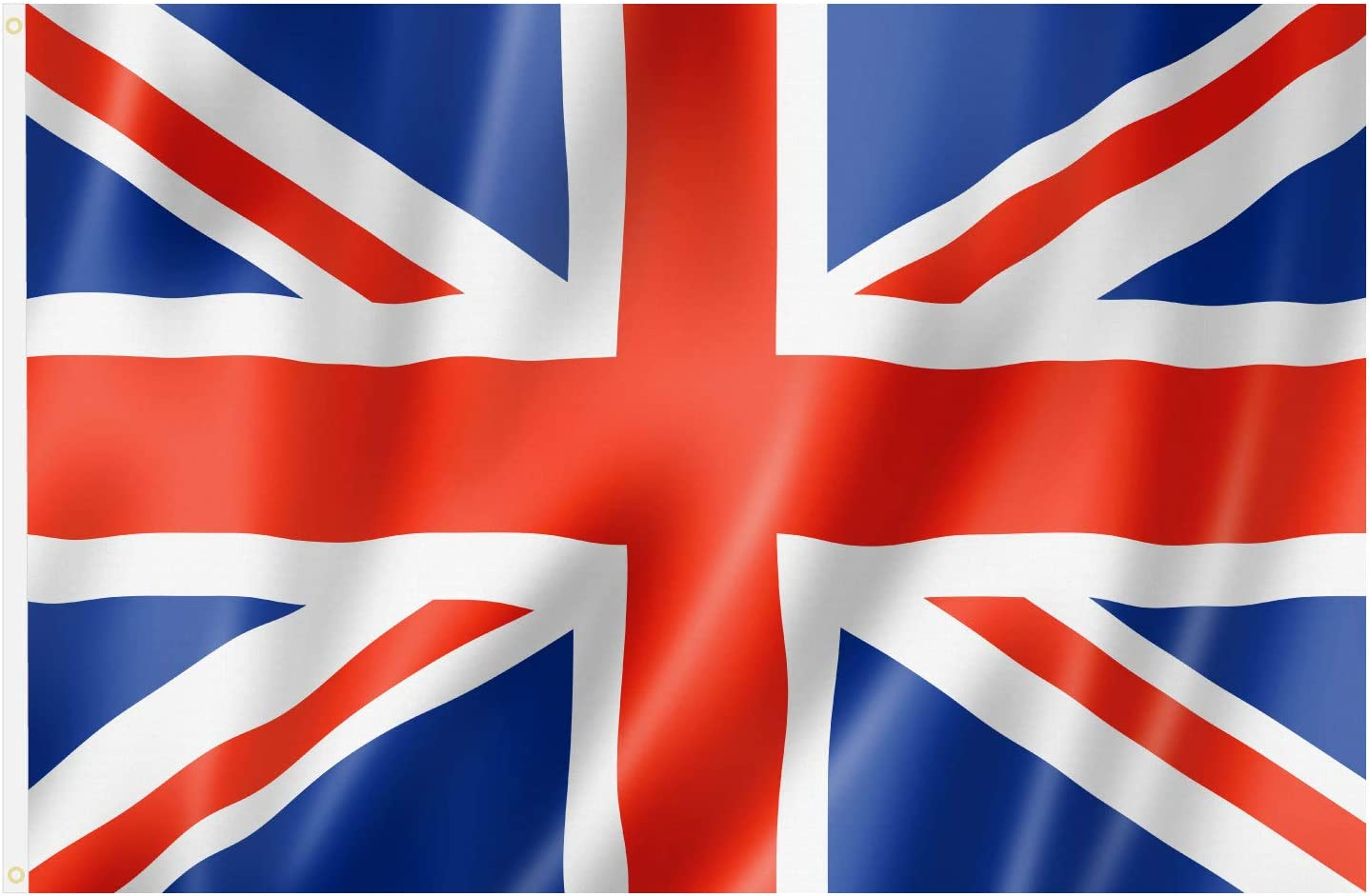 A concentrated stock market
Top 10 holdings…17.5% of the market
Top 10 holdings…51.3% of the market
FTSE 100
MSCI World
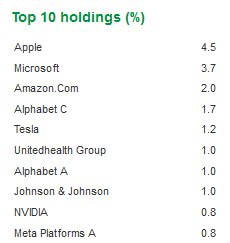 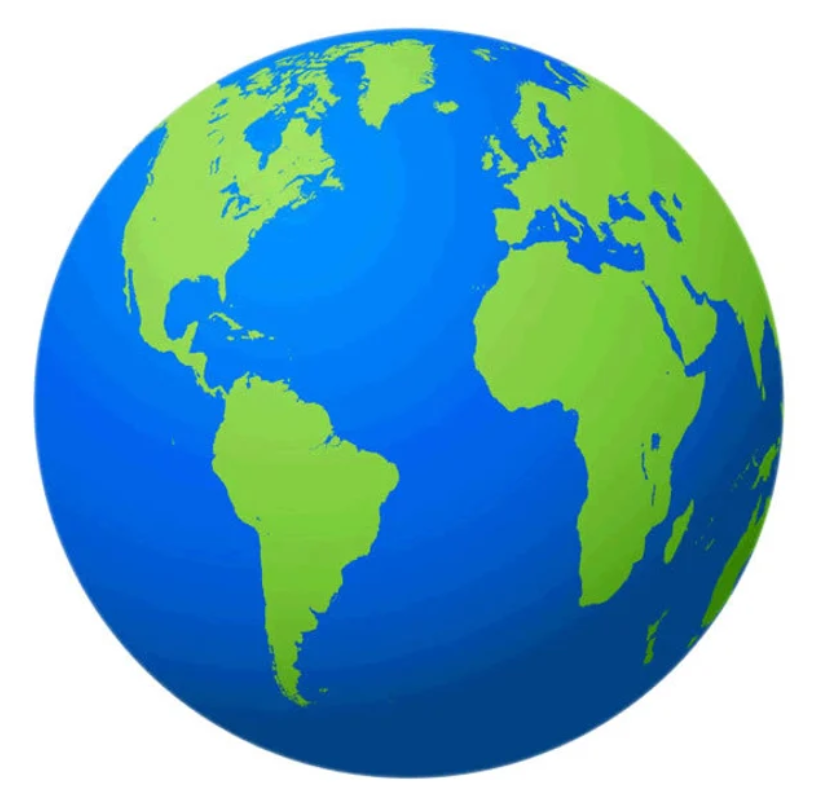 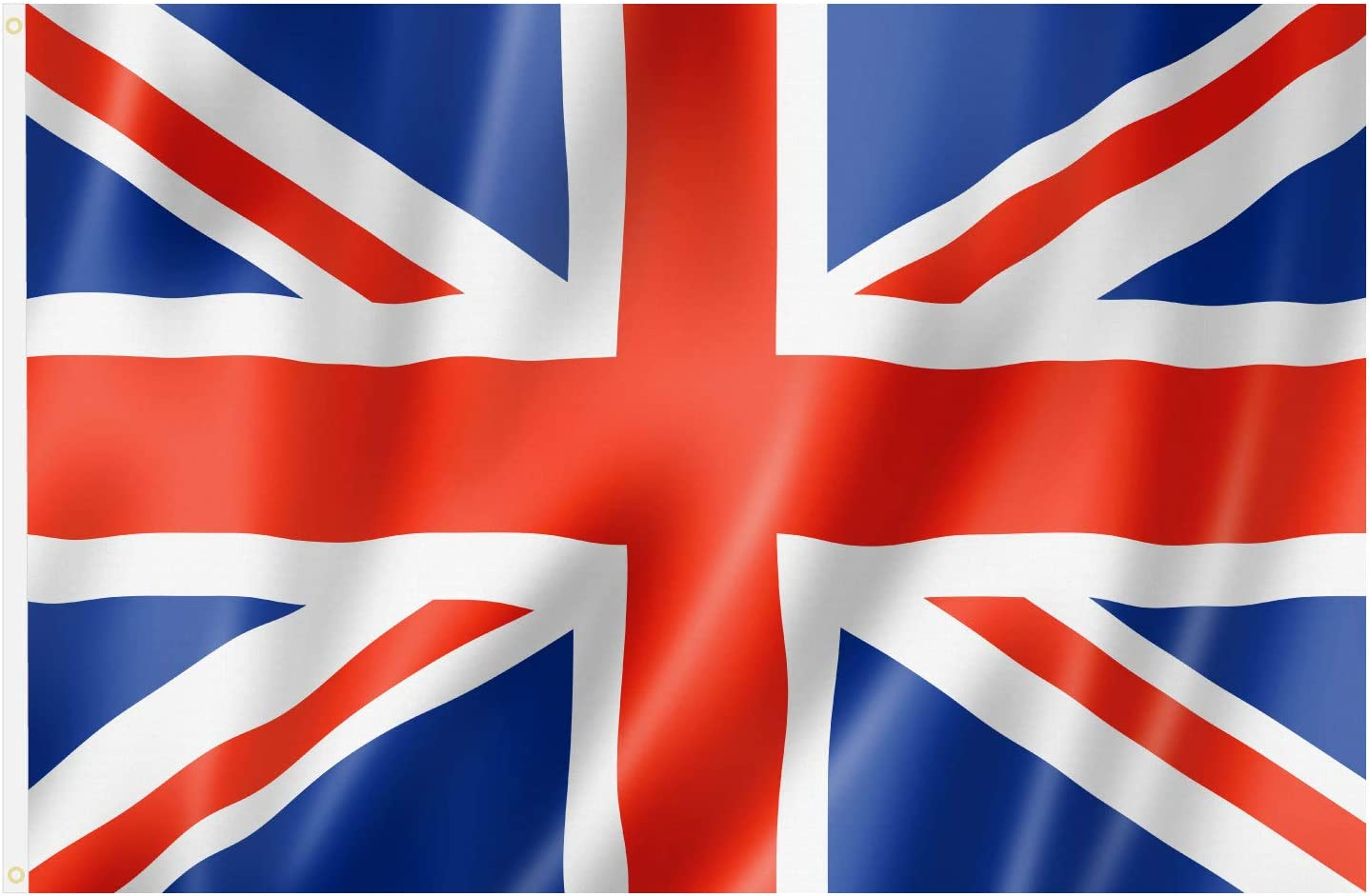 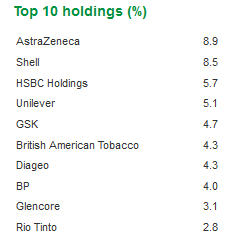 8
United Kingdom: Fact file
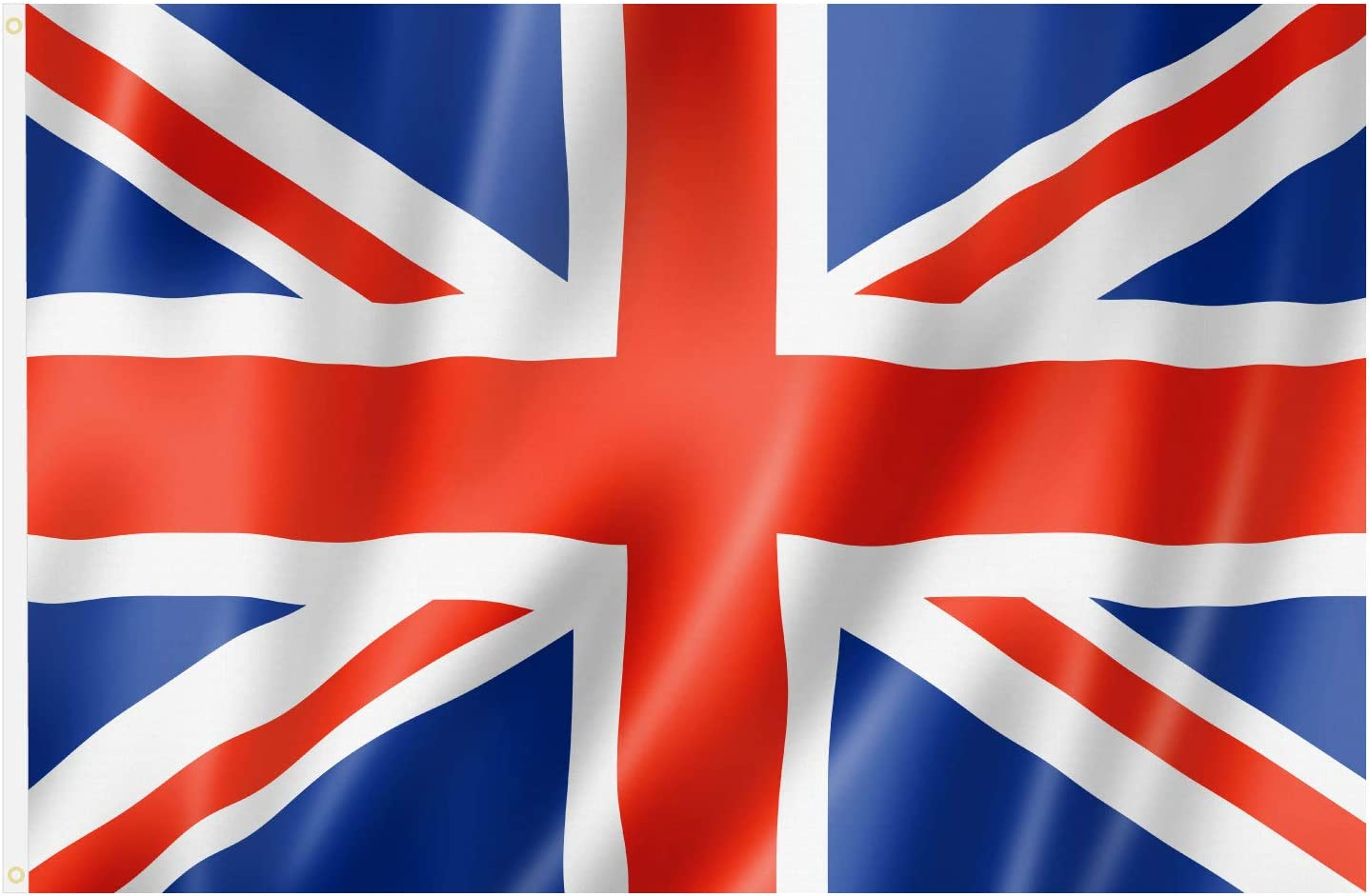 A concentrated stock market – biased towards pharmaceuticals, oil companies and banks.
9
Let me tell you about the UK…
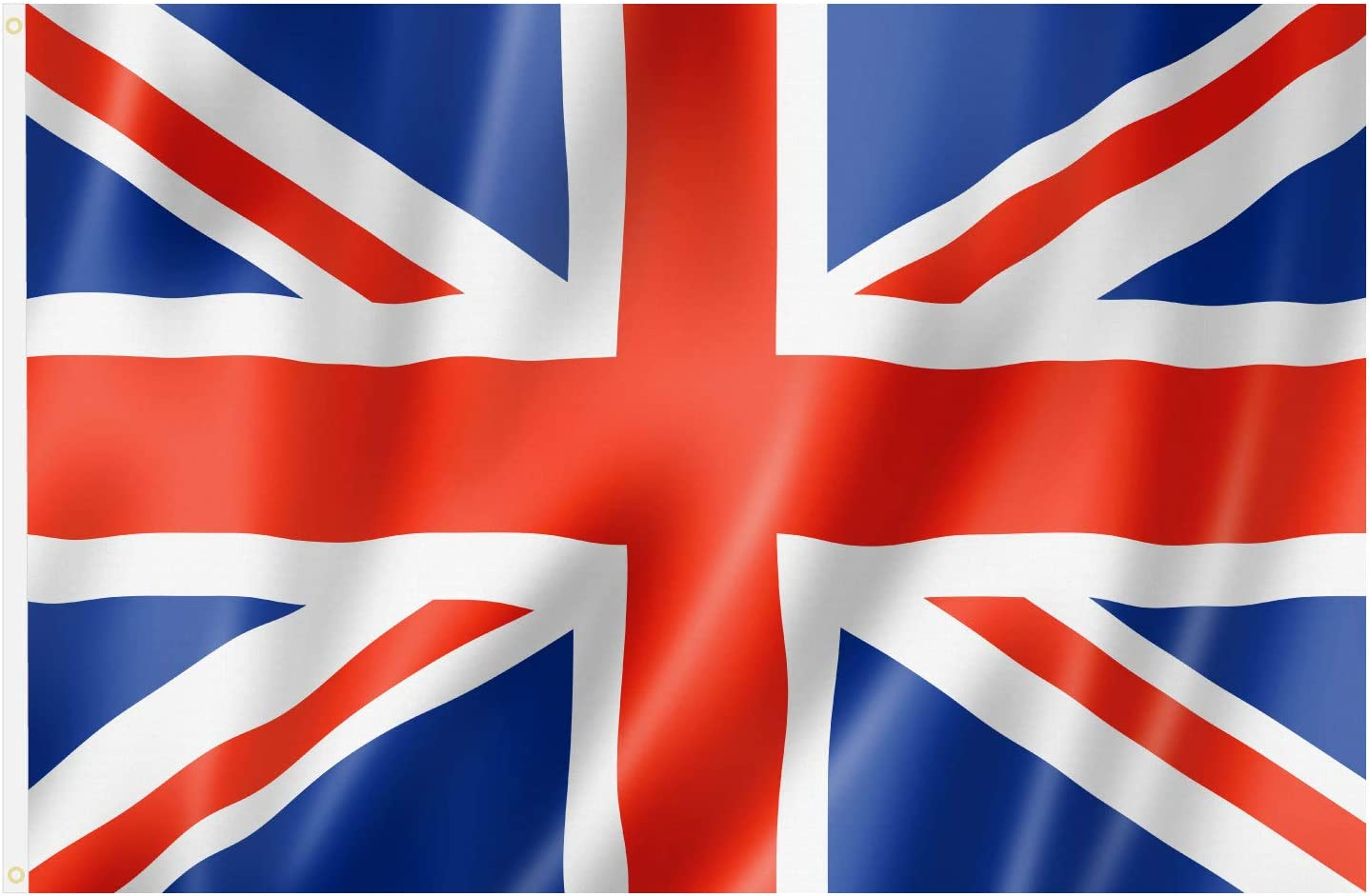 Significant overseas revenues from the FTSE 100
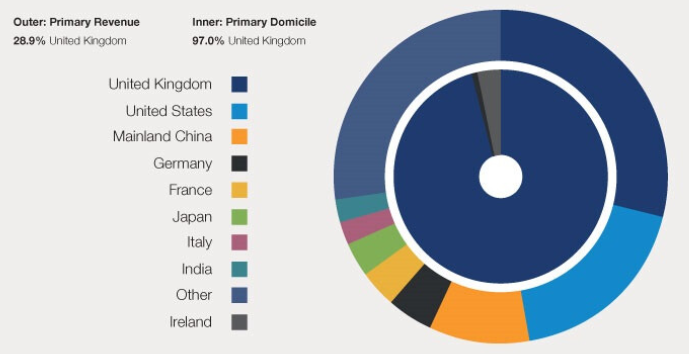 Source: Schroders (first published in 2017)
10
United Kingdom: Fact file
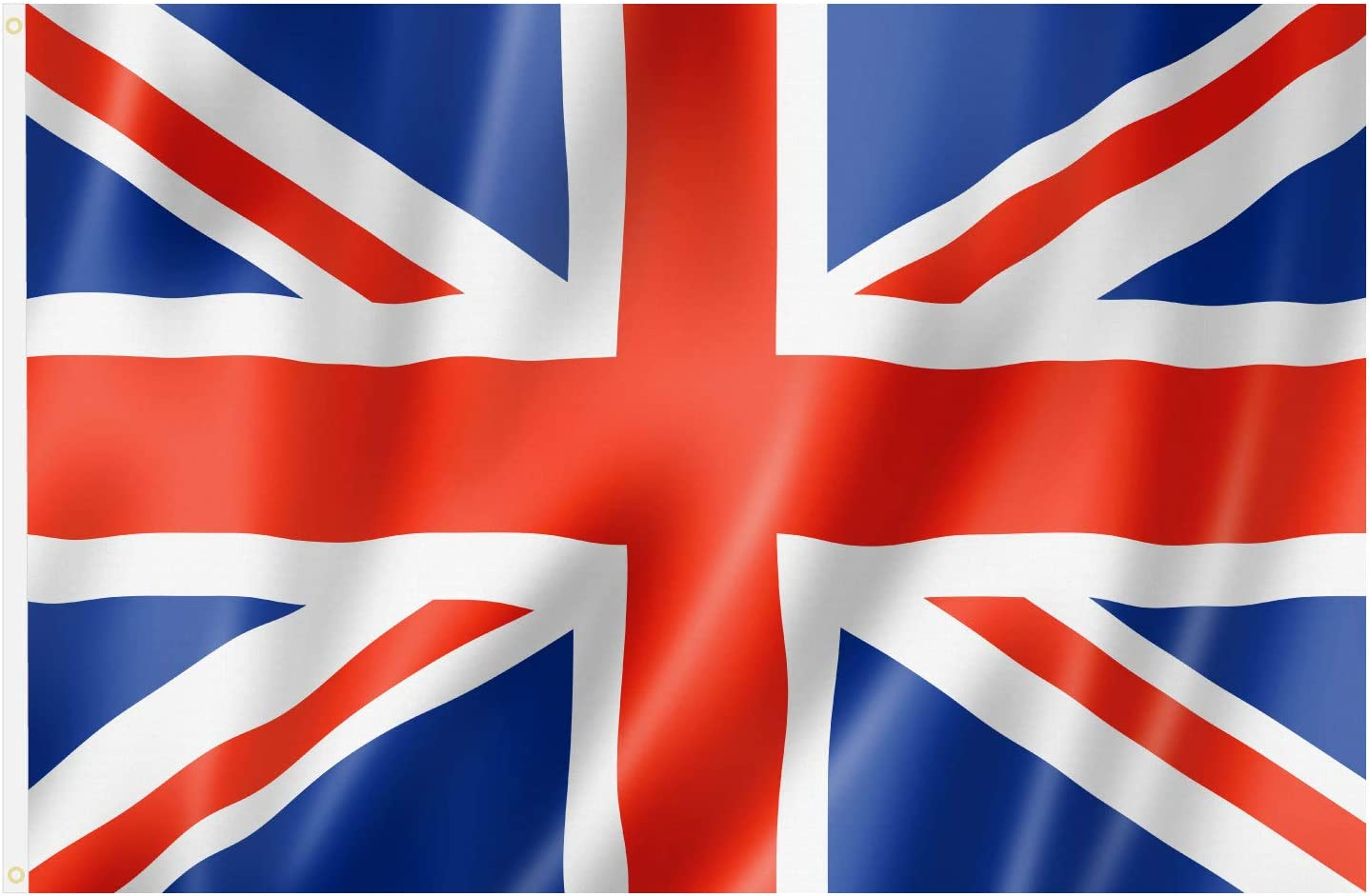 A concentrated stock market – biased towards pharmaceuticals, oil companies and banks.
Considerable overseas revenues – around 75% of income generated overseas
11
Currency: Sterling vs Dollar
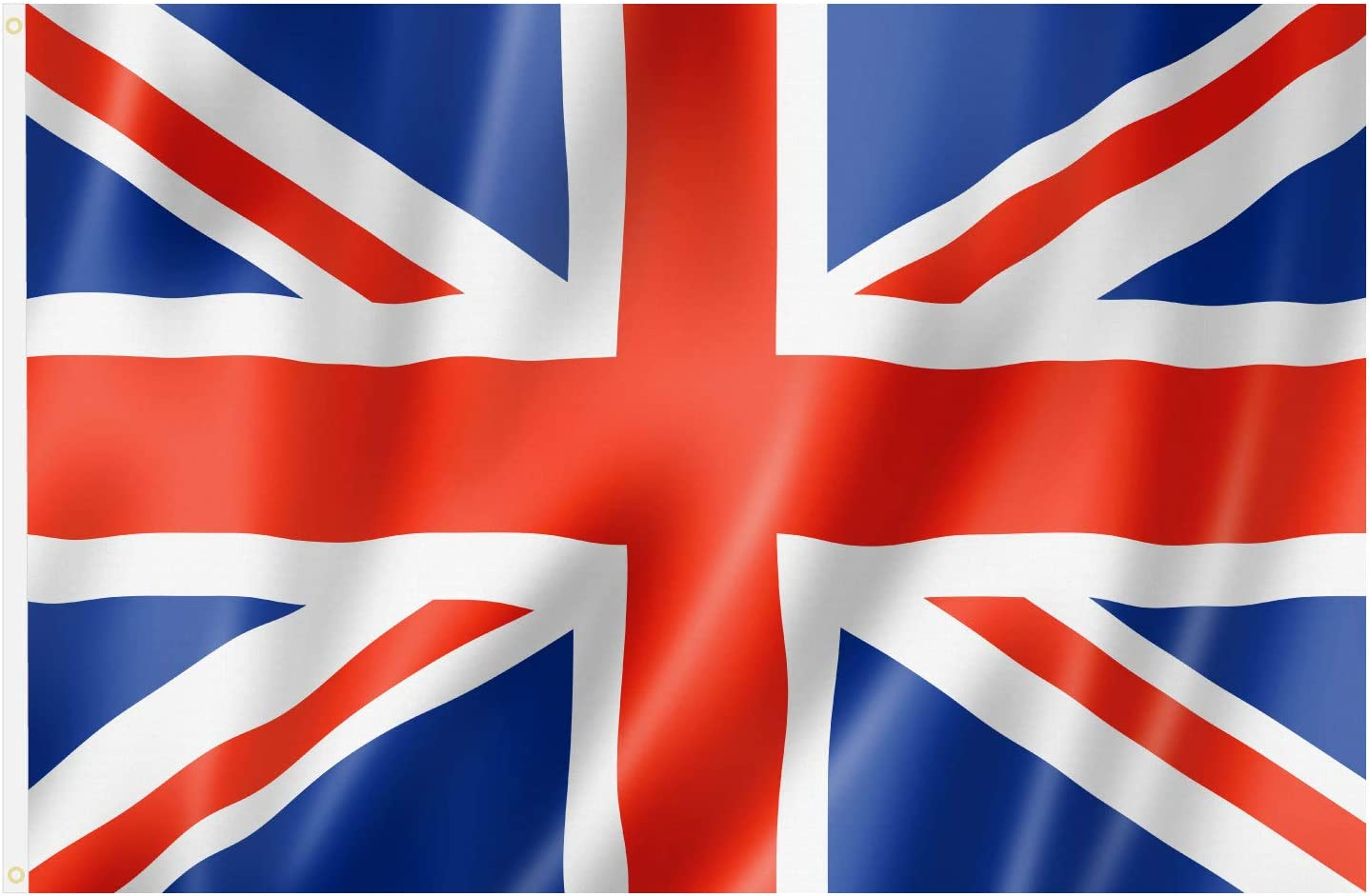 Considerable weakening of Sterling over recent years.
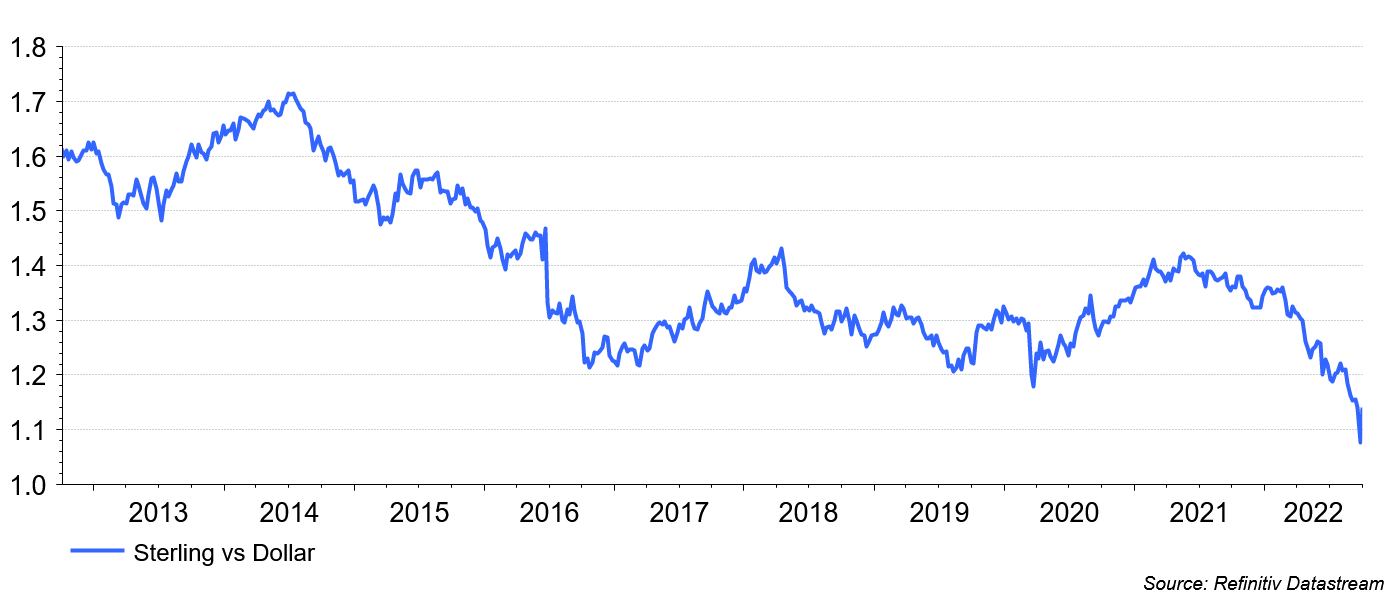 12
United Kingdom: Fact file
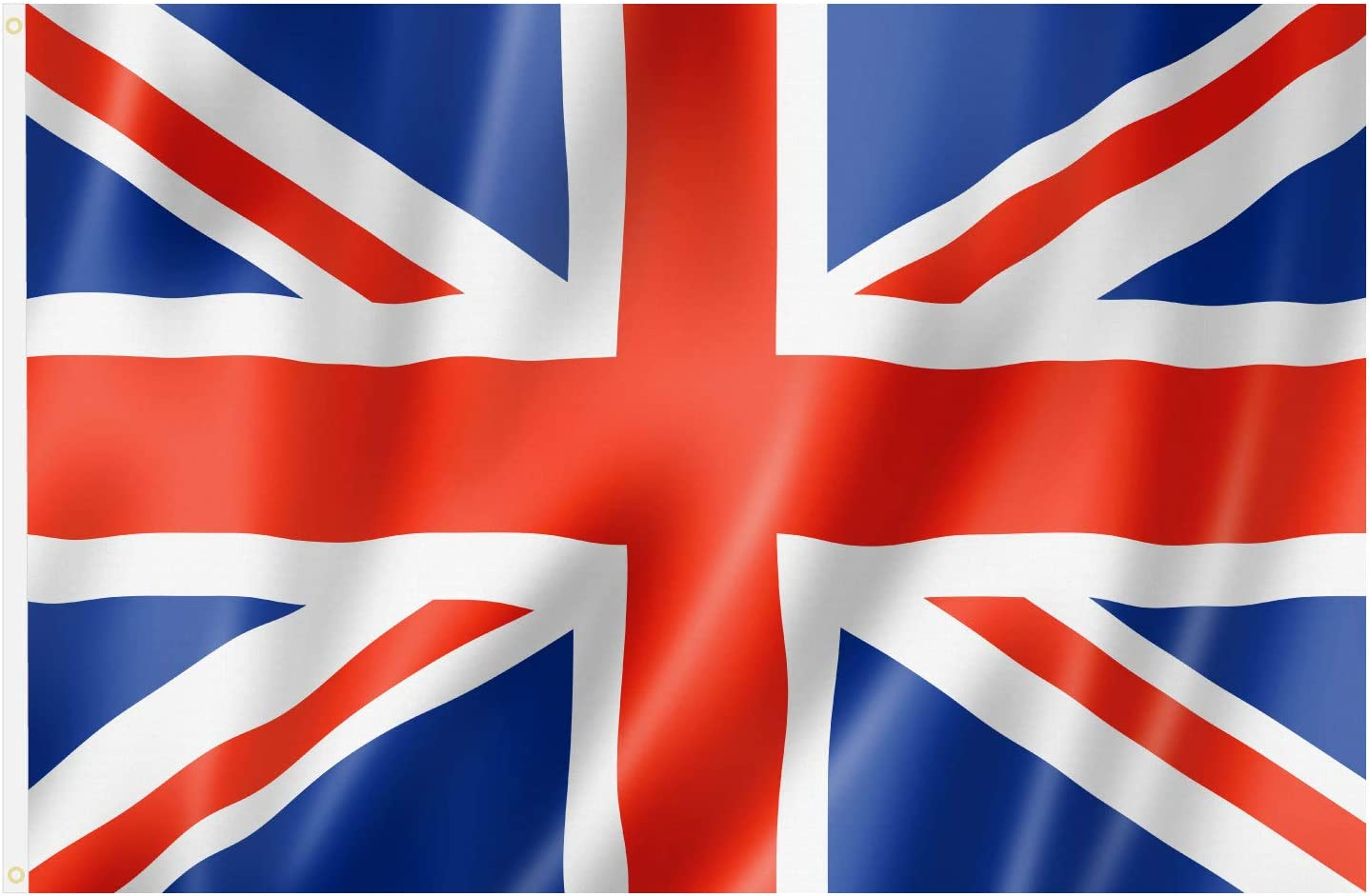 A concentrated stock market – biased towards pharmaceuticals, oil companies and banks.
Considerable overseas revenues – around 75% of income generated overseas
A depreciating currency – $1.40 to close to parity within a year
13
United Kingdom: Fact file
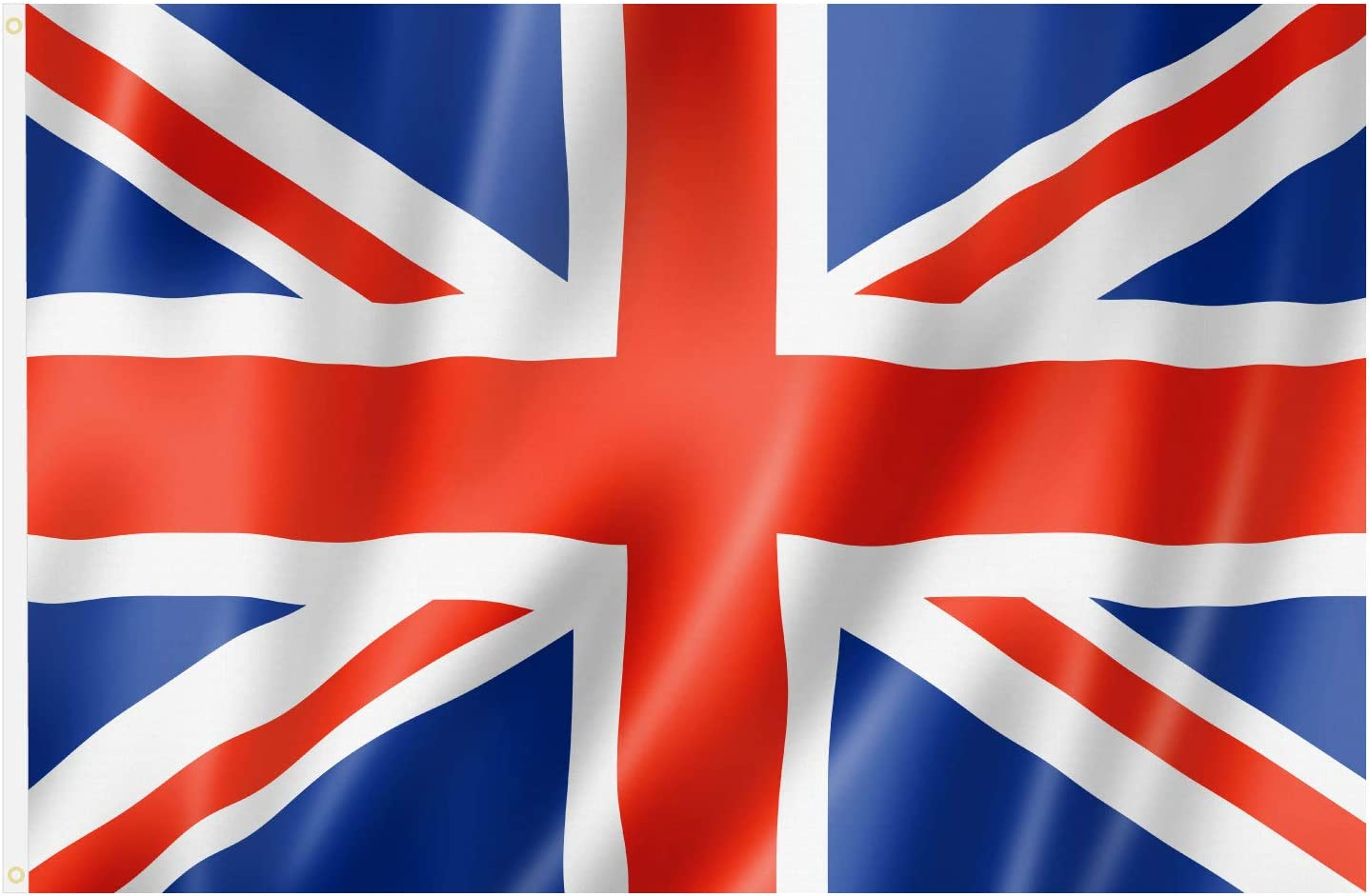 A concentrated stock market – biased towards pharmaceuticals, oil companies and banks.
Considerable overseas revenues – around 75% of income generated overseas
A depreciating currency – $1.40 to close to parity within a year
All of these facts would serve to significantly bolster the FTSE 100 given market conditions in 2022 to-date
14
But wait… has the UK bucked the global economic trend?
UK equity performance has bucked the trend
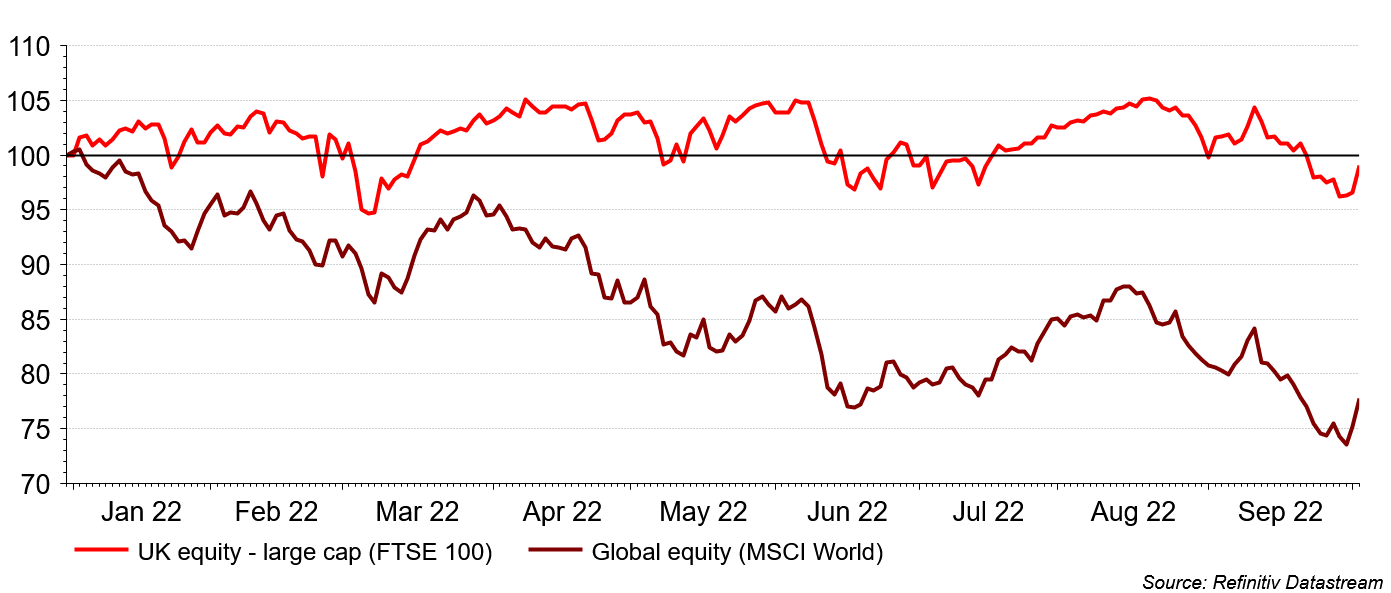 15
But wait… has the UK bucked the global economic trend?
UK equity performance has bucked the trend… for the large cap stocks
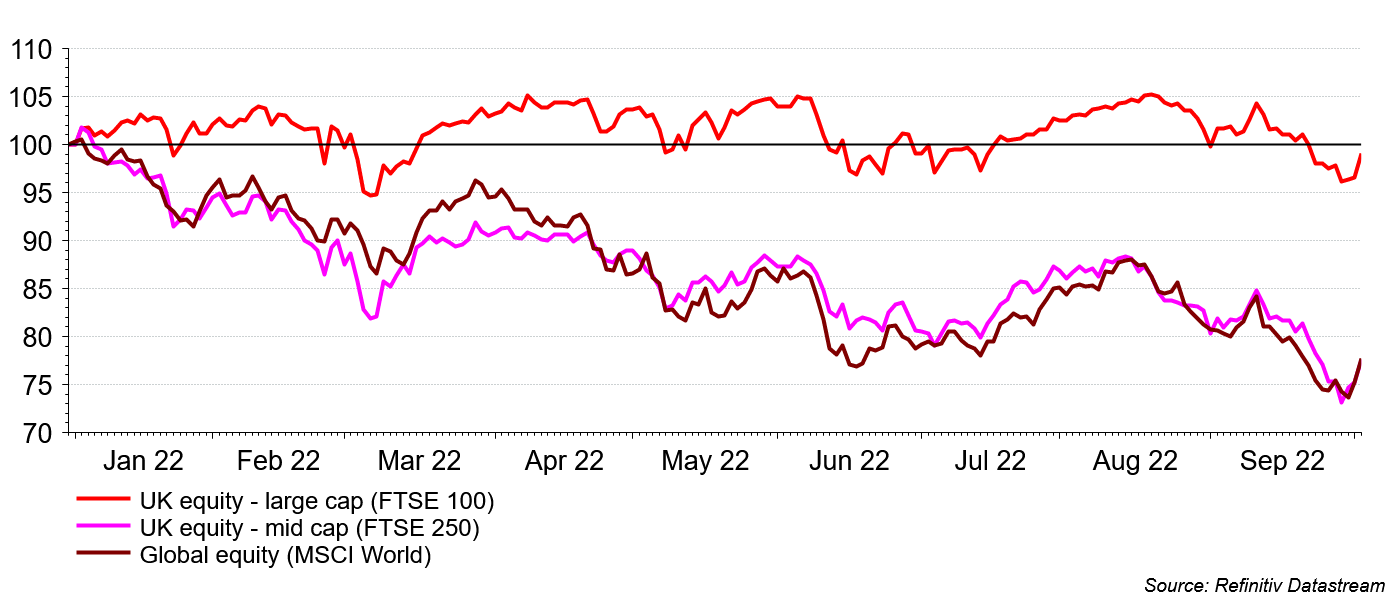 16
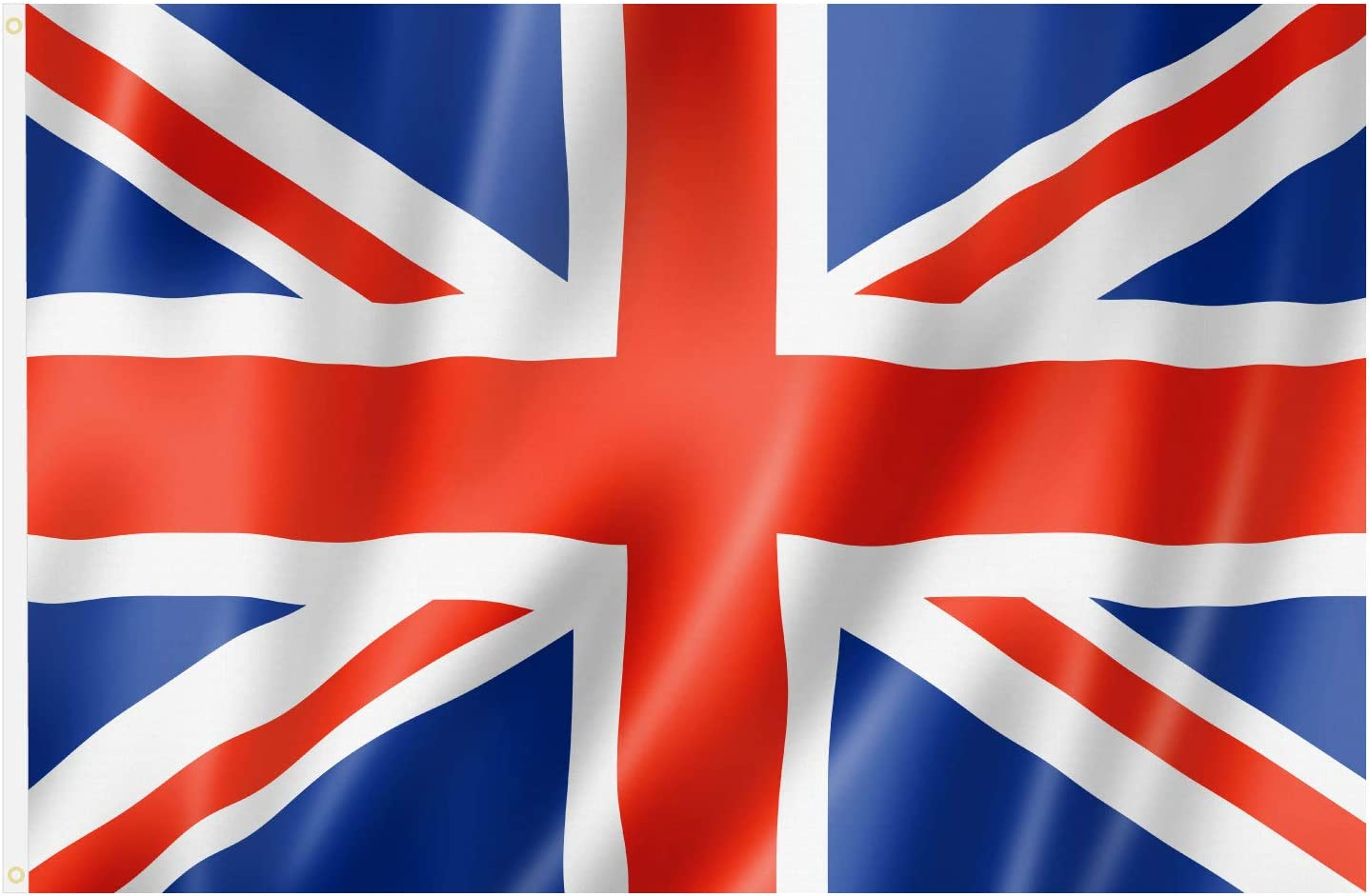 UK CPI inflation
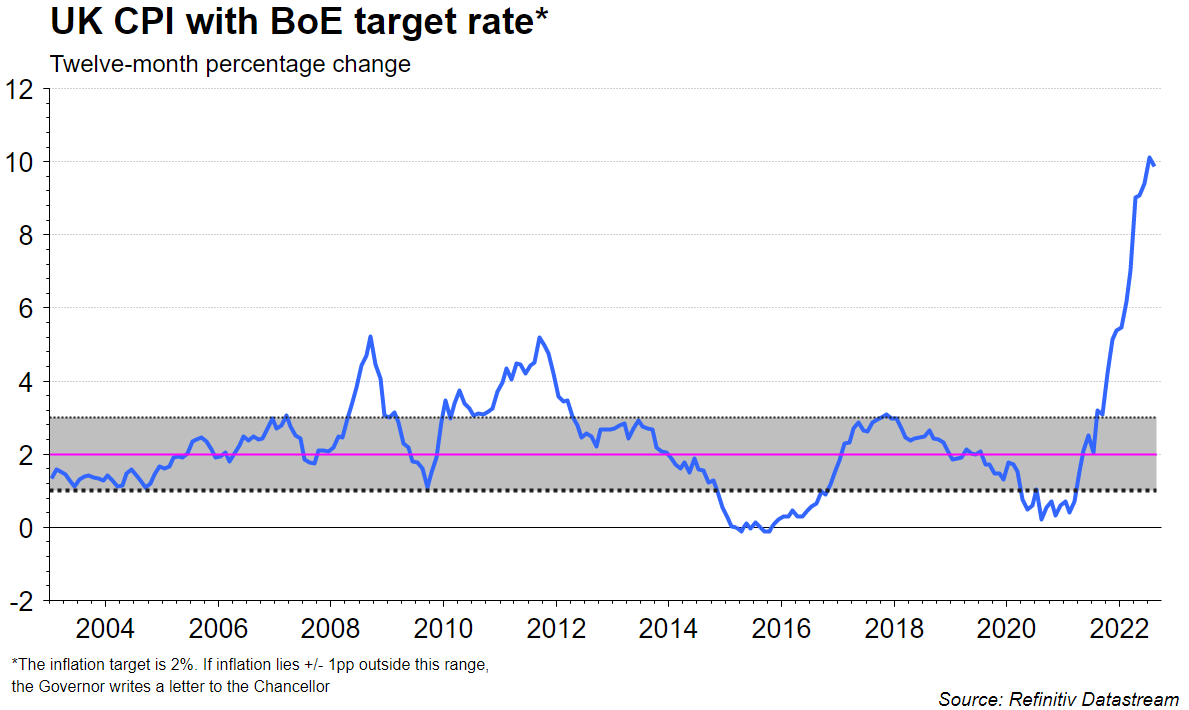 17
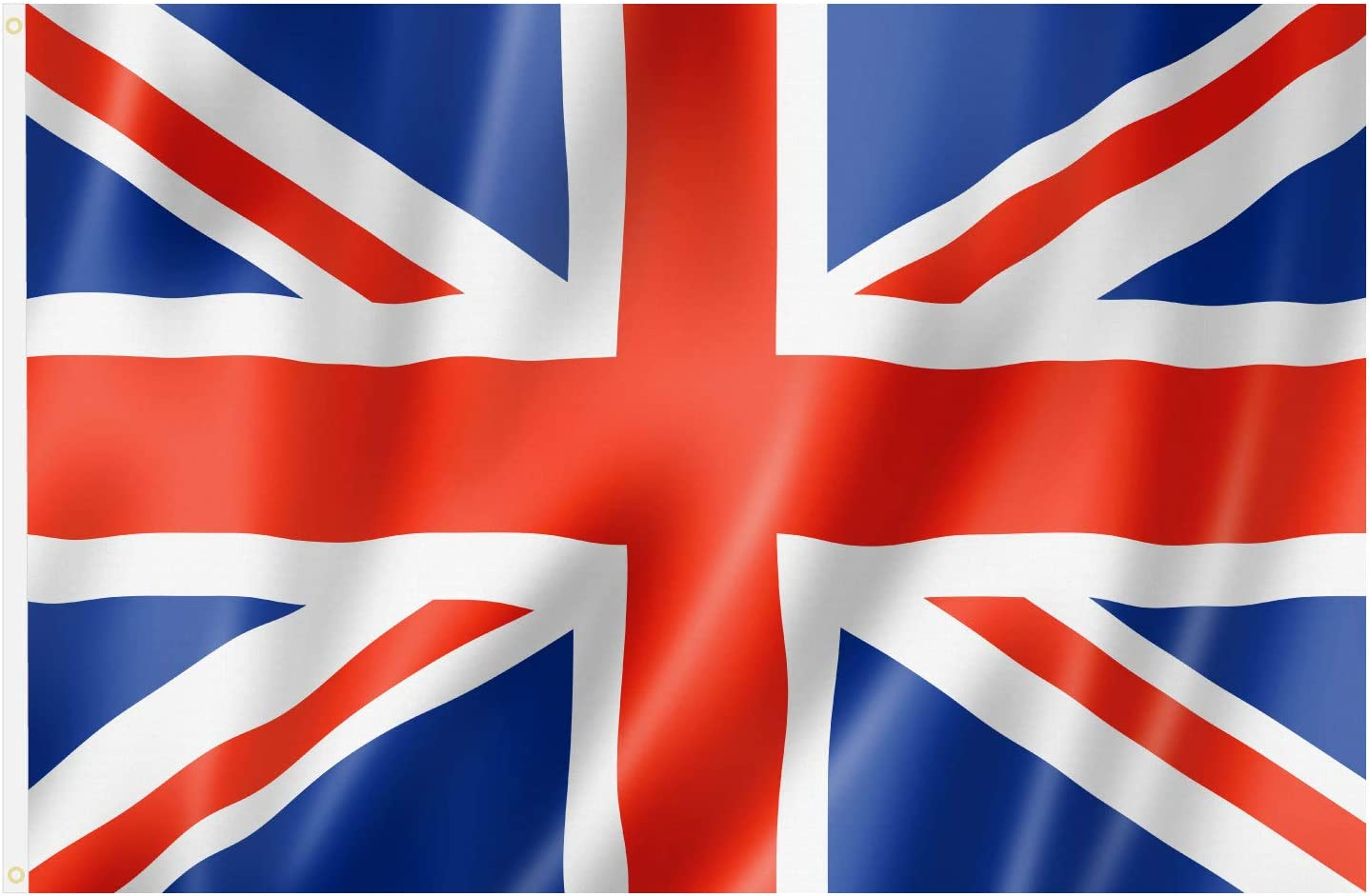 UK CPI inflation – contributary factors
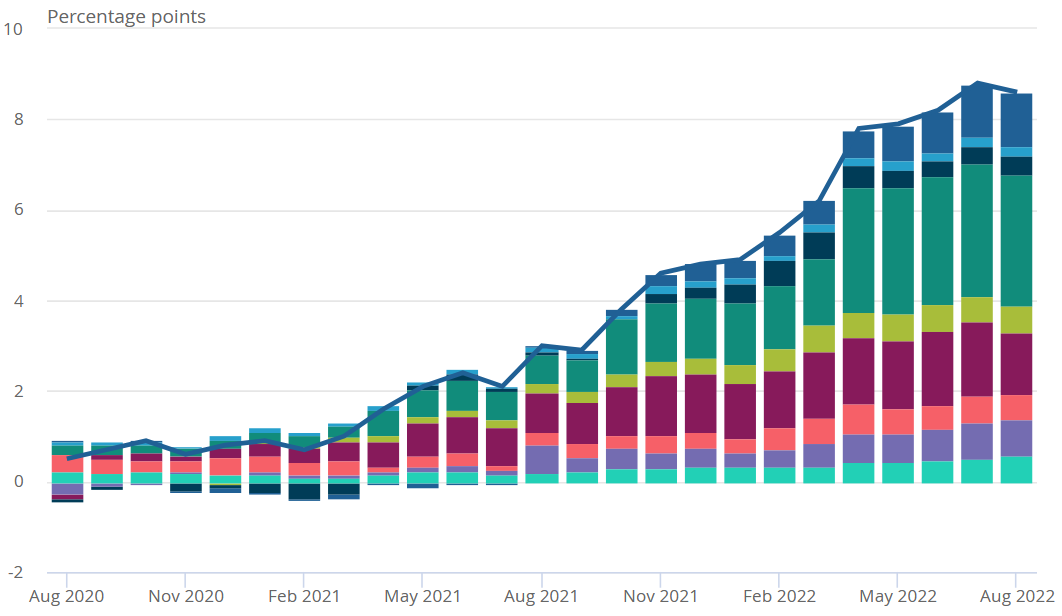 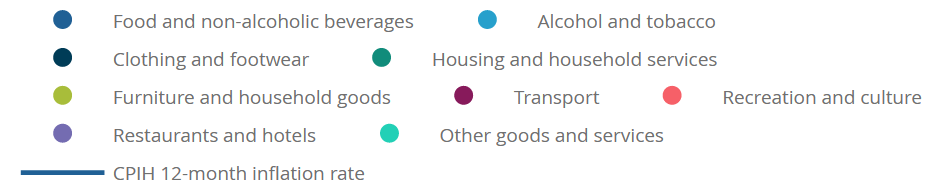 18
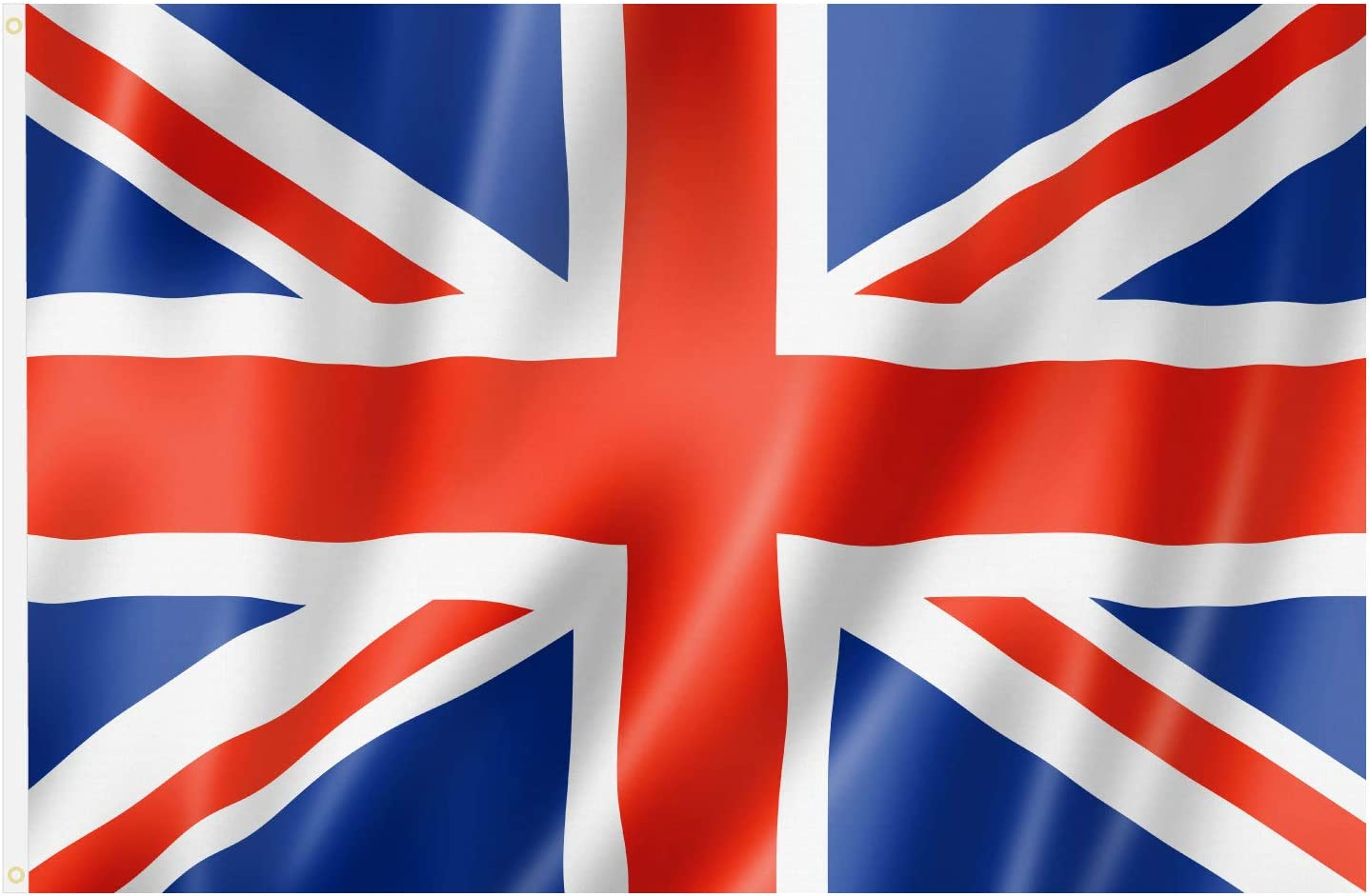 The gilt yield has risen… very significantly
Everybody knows that base rates will rise… including the market
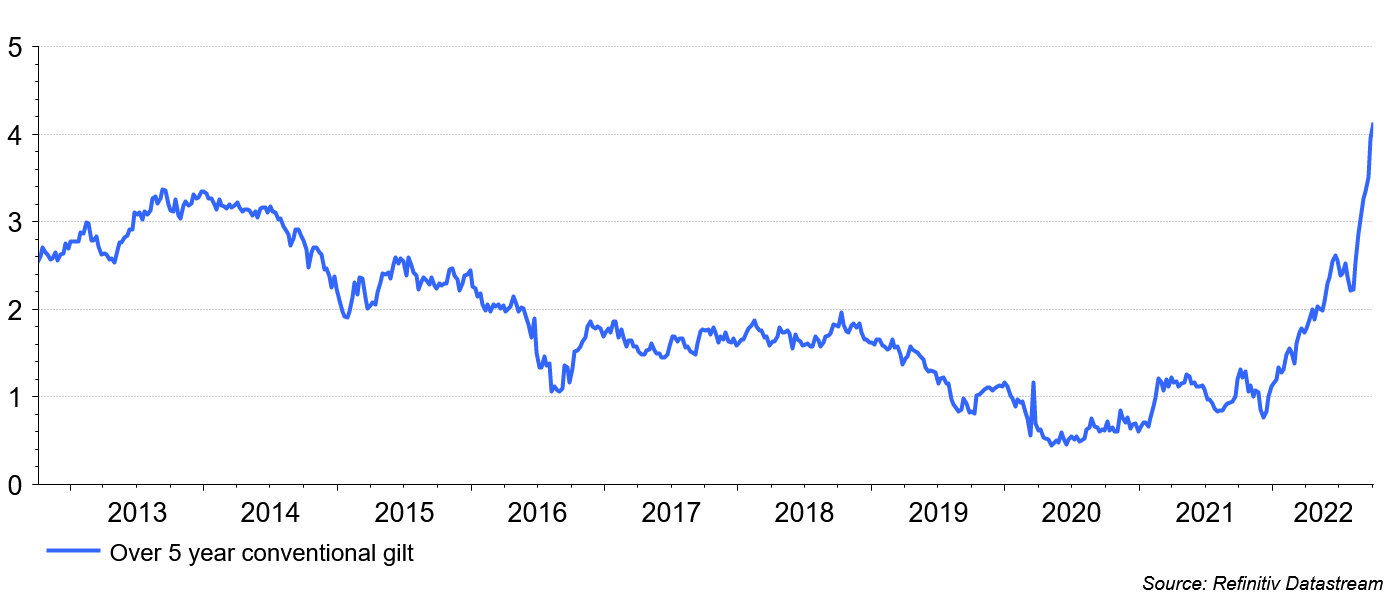 19
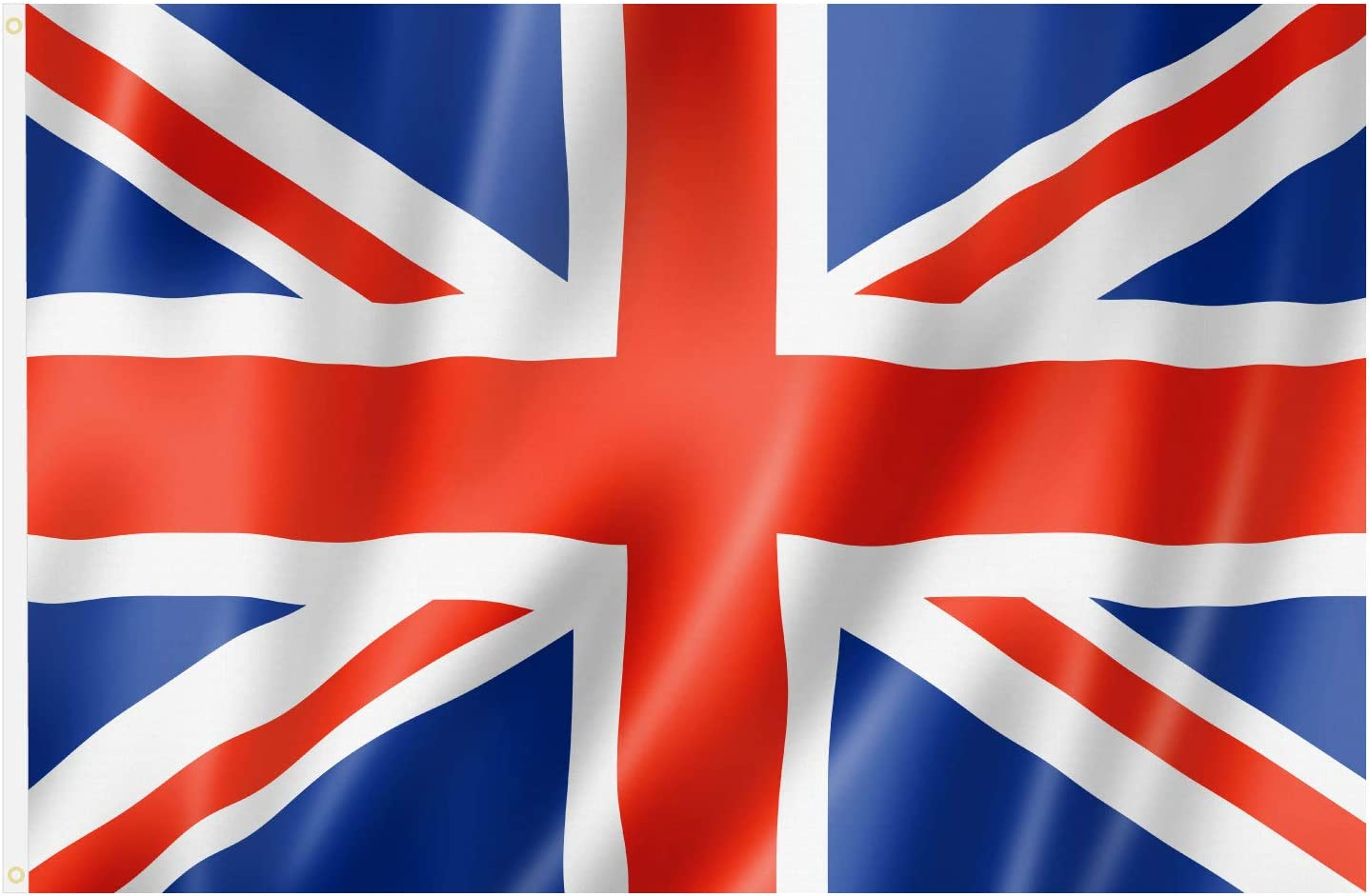 The value of gilts has fallen… very significantly
Everybody knows that base rates will rise… including the market
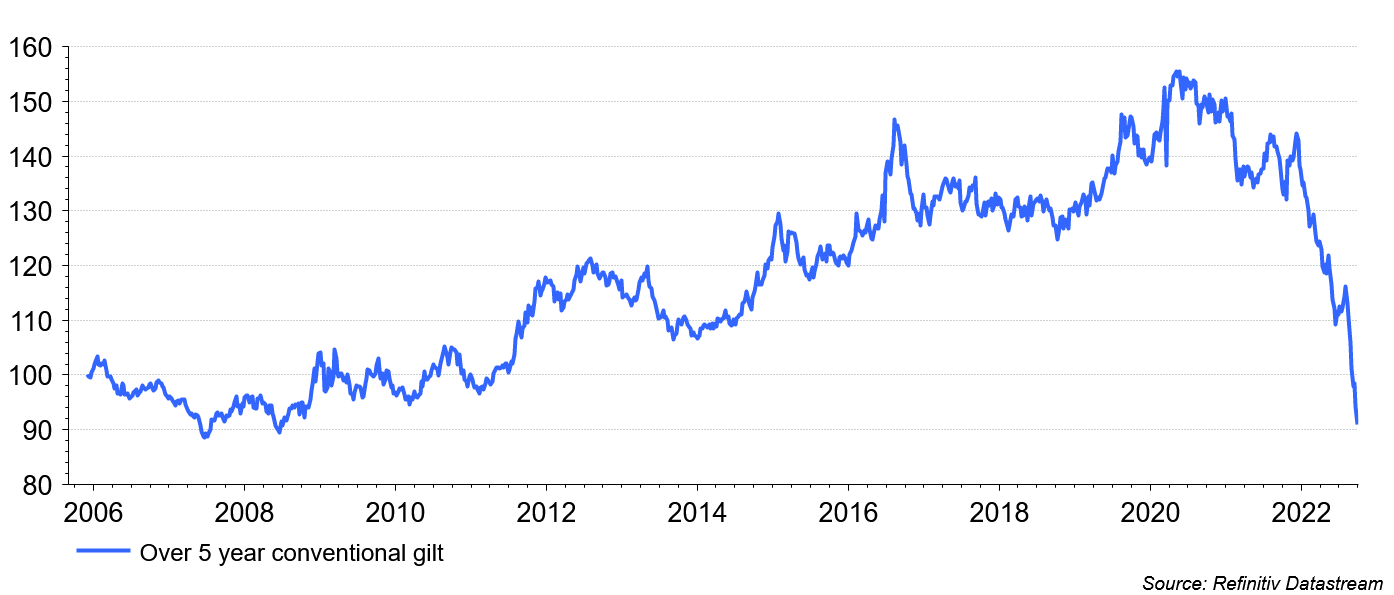 20
Liability Driven Investments (LDI)
What is LDI again?
Capital efficient hedging with built-in leverage mitigation protocols
Relatively modest leverage levels
Day-to-day line of defence 1: Recapitalisation protocol: Cash in / out (to keep leverage within a range)
Day-to-day line of defence 2: Manually reduce leverage via asset sales if recapitalisation won’t reach the LDI fund in time.
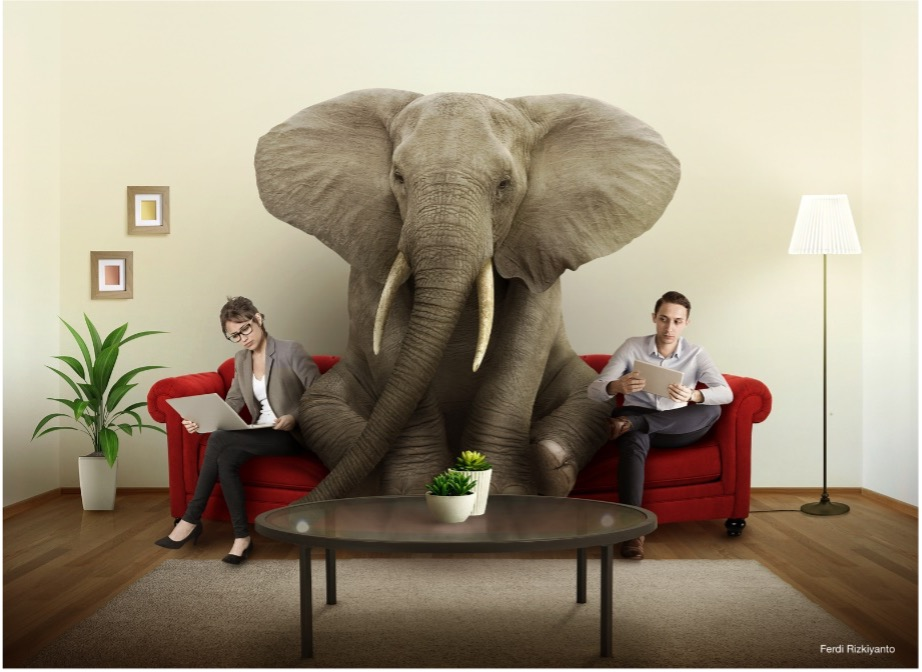 21
Let me tell you about the UK… supplemental information
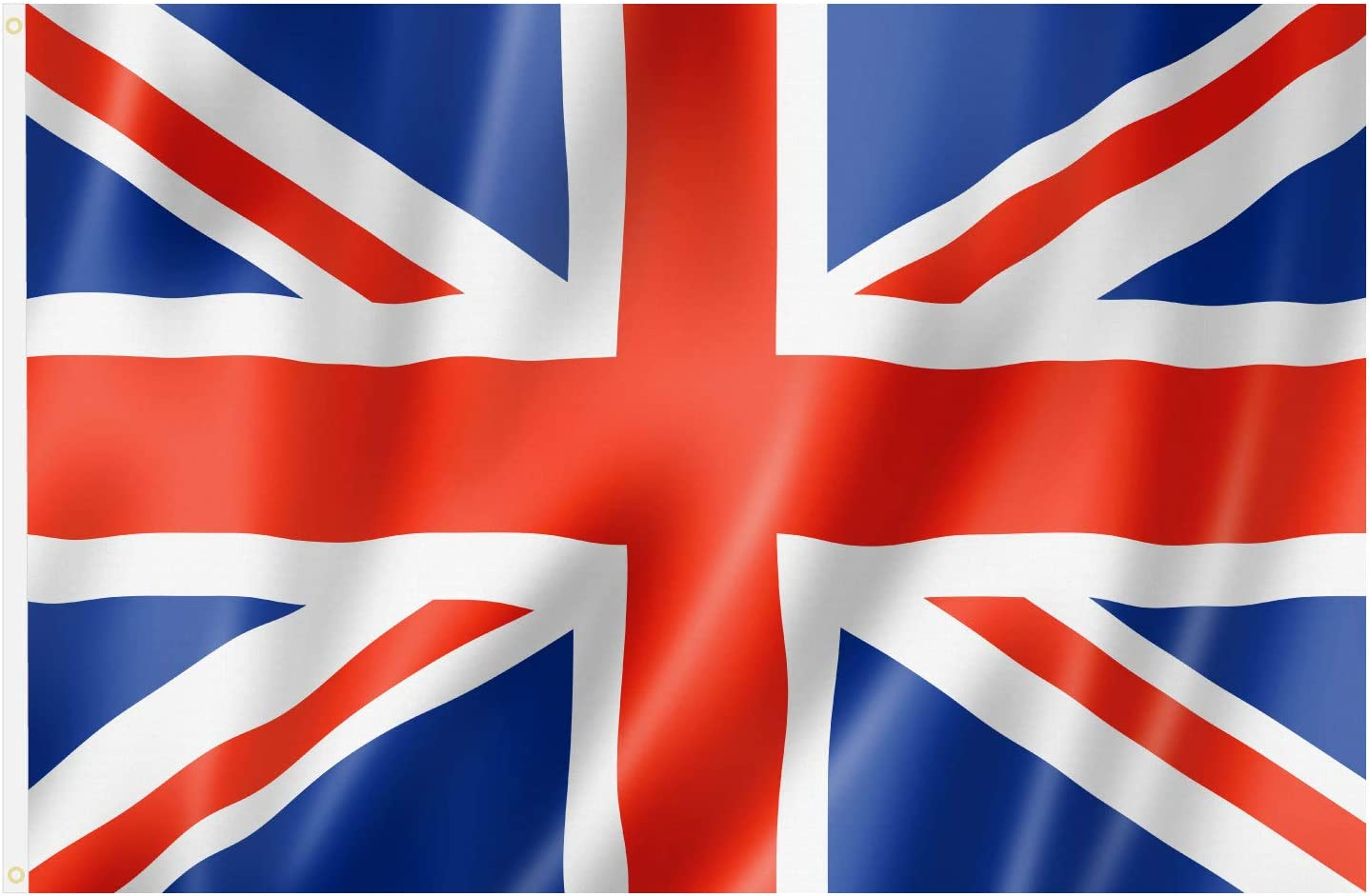 Blighty…a summary
A concentrated stock market – biased towards pharmaceuticals, oil companies and banks.
Considerable overseas revenues – around 75% of income generated overseas
A depreciating currency – $1.40 to close to parity within a year
And also….
Uncertainly associated with ‘the B word’ – and it’s not ‘Boris’
Relatively high levels of debt – debt to GDP of 102% with an 8% budgetary deficit
Political uncertainty – … and financial markets do not like uncertainty
22
Let’s get bang up-to-date… why are UK markets stressed?
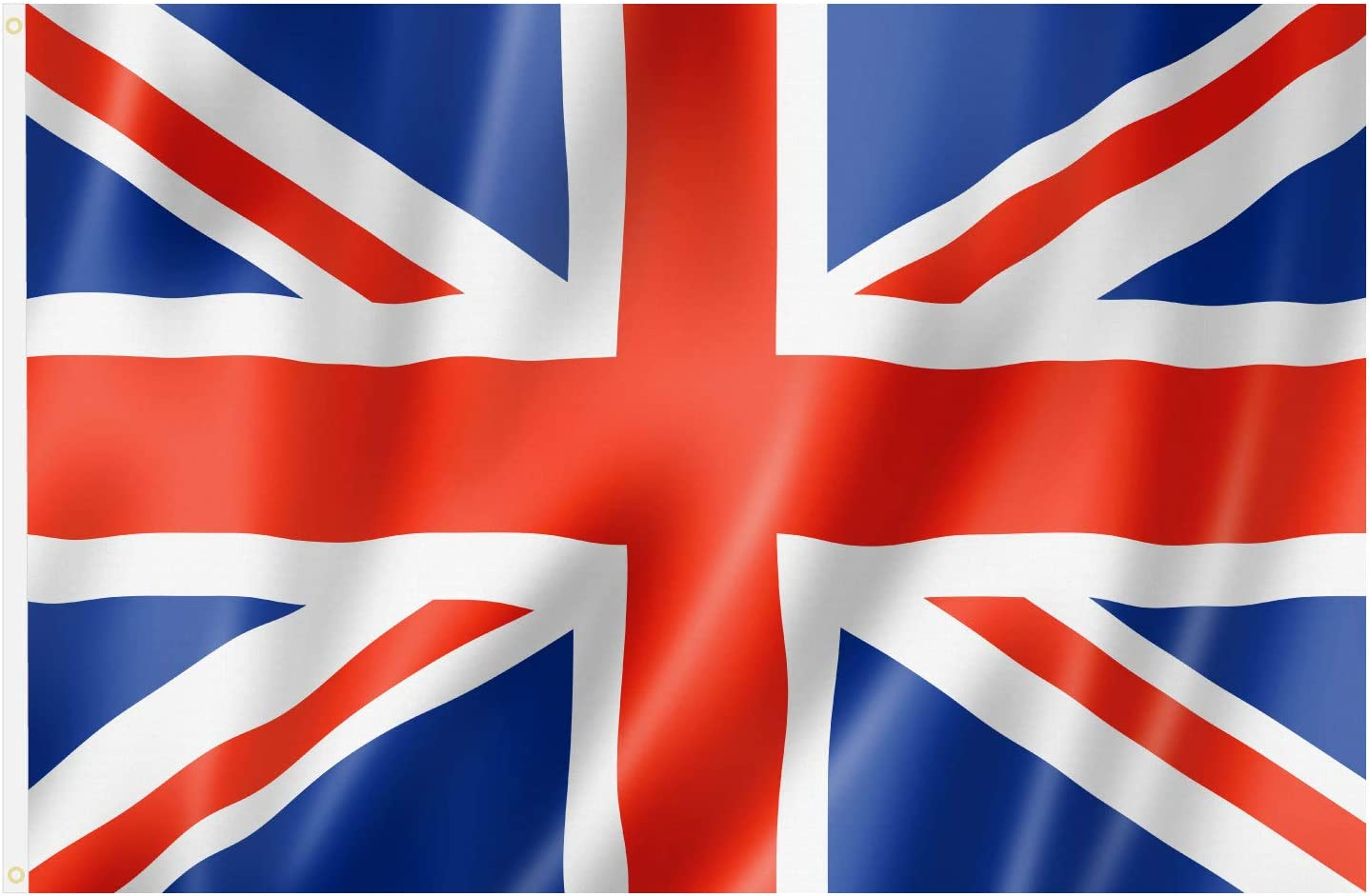 It’s for the same reasons that other domestic economies are struggling, plus……
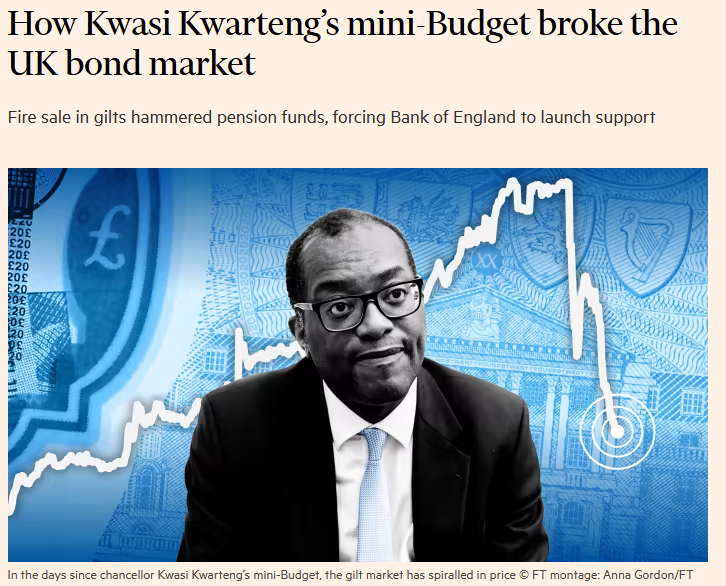 … but what does this mean for LDI investment?
23
Week commencing 26 October 2022…
…a run on the gilt market
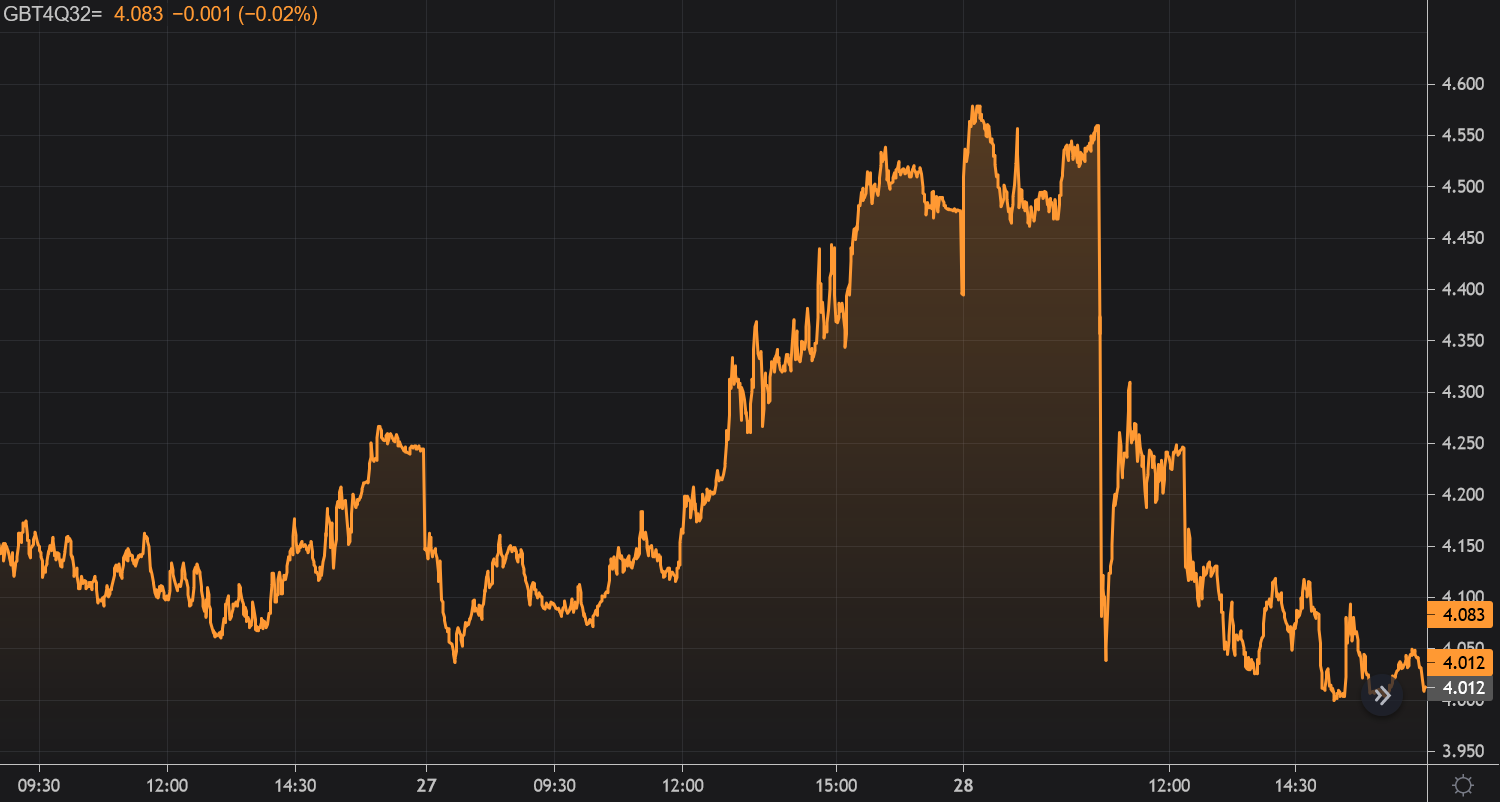 24
Liability Driven Investments (LDI): Who to believe…?
The defence
The prosecution
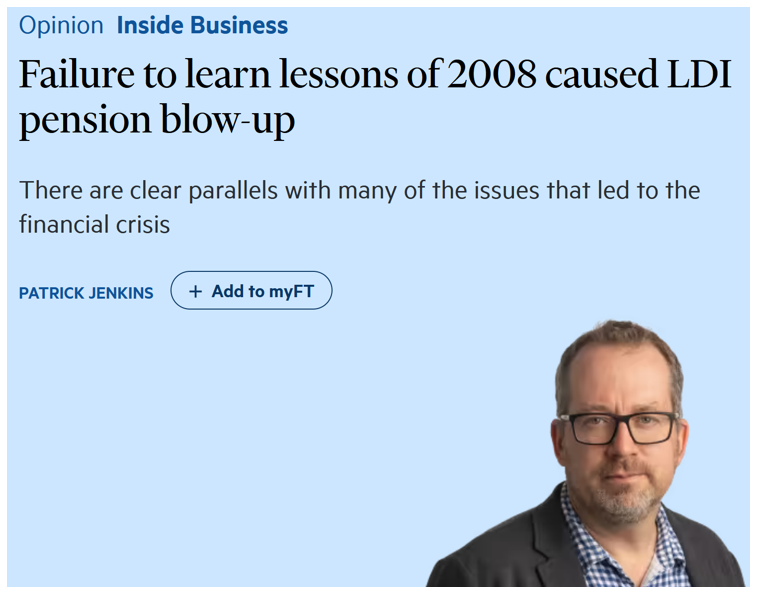 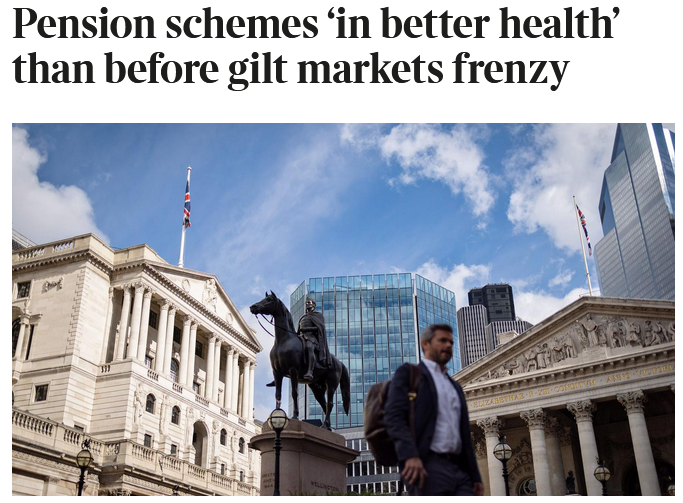 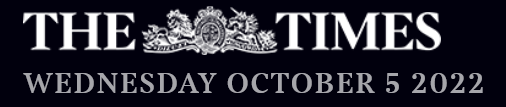 25
As we sit here today…
The particular circumstances of your scheme is more relevant than ever
Have you a high hedge ratio and your LDI provider has weathered the storm?You likely still have a very good position
Are you underhedged and your LDI provider has weathered the storm?Your position may have improved materially
Has your LDI provider had to cut protection?“It depends”… your advisor will be in touch…but for the significant majority of schemes it isn’t “that bad”
Do you not have LDI…The financial position may have improved considerably… you may wish to protect the improvement.
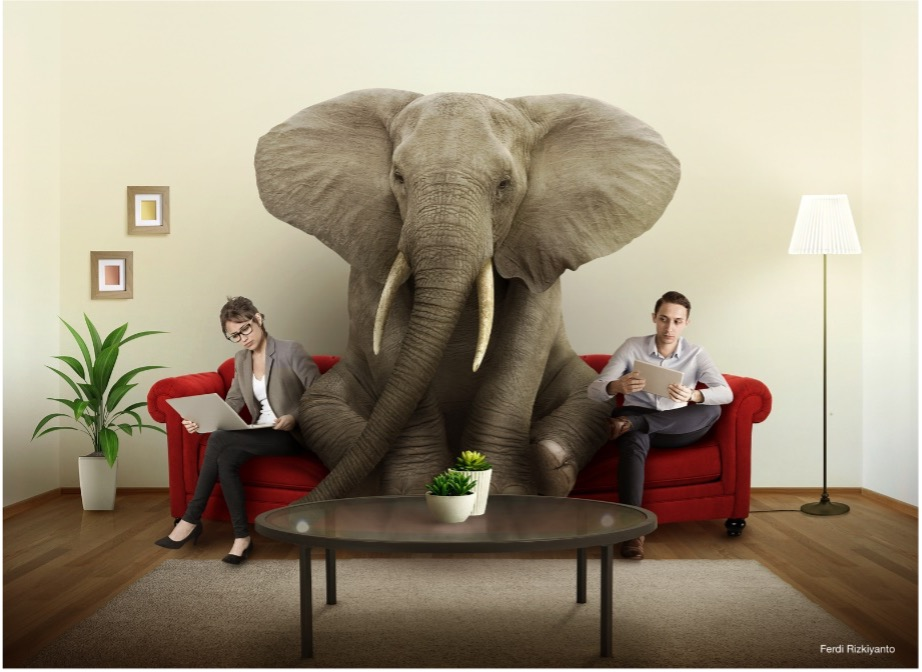 26
Portfolio positioning in today’s market environment
The market has moved… your circumstances may have changed
Is LDI still appropriate?
Is my portfolio still appropriate?
Your financial position may have improved materially… should you protect it?
Portfolios will need rebalancing (now overweight growth, illiquids)
Stressed conditions – some issues (property) and opportunities (credit, buyout / buy-in?)
LDI as we know it will change (lower leverage), despite working in the significant majority of cases during the gilt shock
Many will continue to use LDI
LDI is not the only way to protect a position
There is no substitute for scheme specific consideration including allowance or the current financial condition of the arrangement.
27